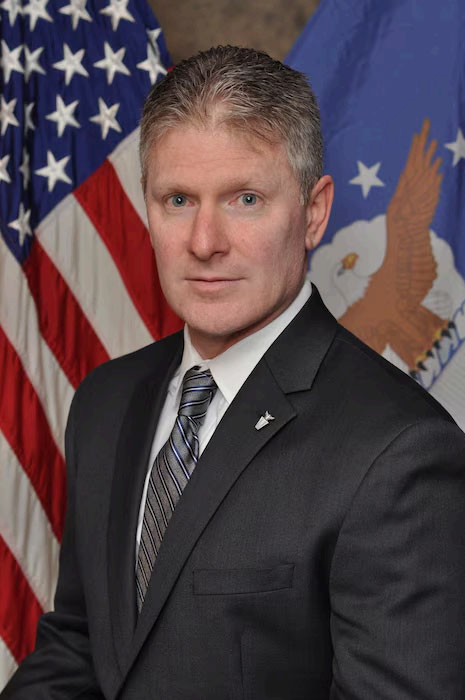 Bio
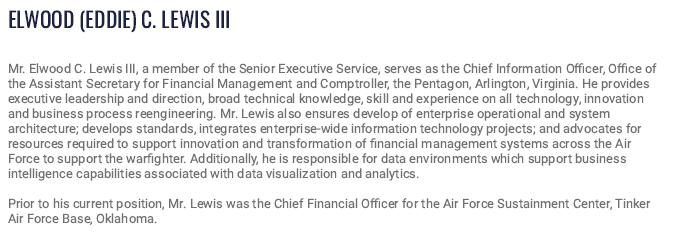 Leading FM’s System Transformation:The FMI IT Roadmap
SES, Mr. Eddie Lewis
SAF/FMI
24 Apr 2025
2
Agenda
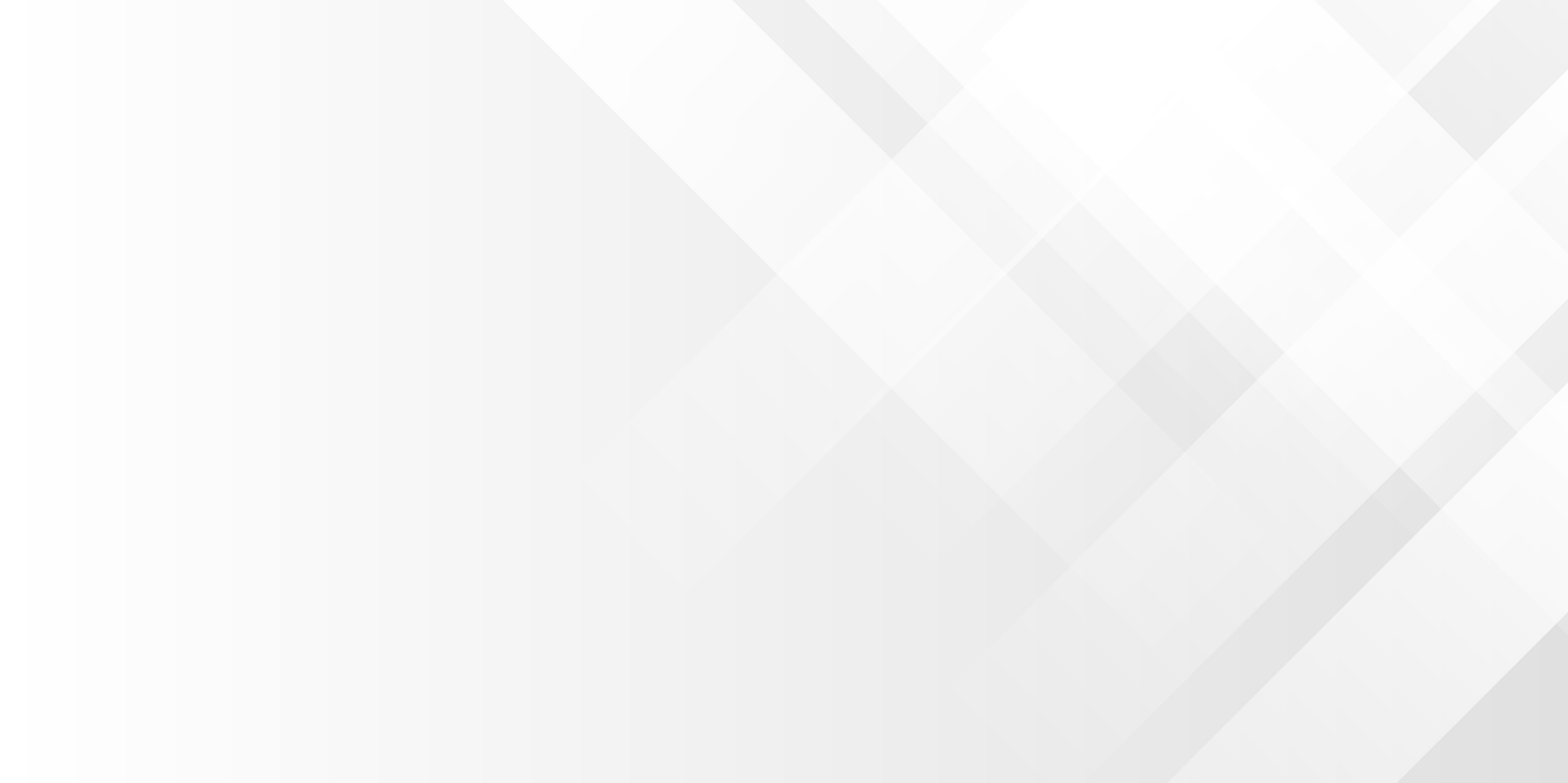 Current FM System Challenges
Vision for FM IT Transformation
Key Components of Transformation
FM’s NorthStar Implementation Plan
Desired Outcomes
Next Steps
Current FM System Challenges
Systems Key to a Clean Audit Opinion
Lack of a clean audit opinion raises concerns about the reliability of financial data used for decision-making and resource allocation. It also hinders efforts to improve efficiency and reduce waste.
Modernizing of FM Systems
DoD and DAF still rely on aging legacy systems that are difficult to maintain, integrate, and secure. Efforts to modernize FM systems have been slow and plagued by cost overruns, delays, and integration challenges.
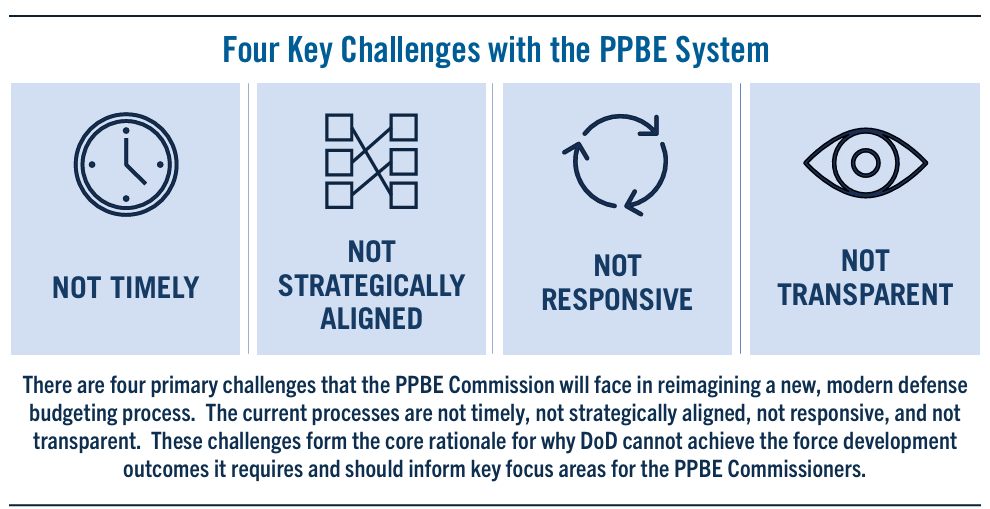 Data Quality and Availability
Fragmented data across disparate systems prevents accurate and timely reports and analysis. Inconsistent data standards lead to errors and discrepancies compromising decision support. 
Financial Management Workforce
DoD faces challenges in attracting, retaining, and developing a financial management workforce with the skills needed to operate and maintain modern IT systems.
Where We Are…
Where We’re Headed…
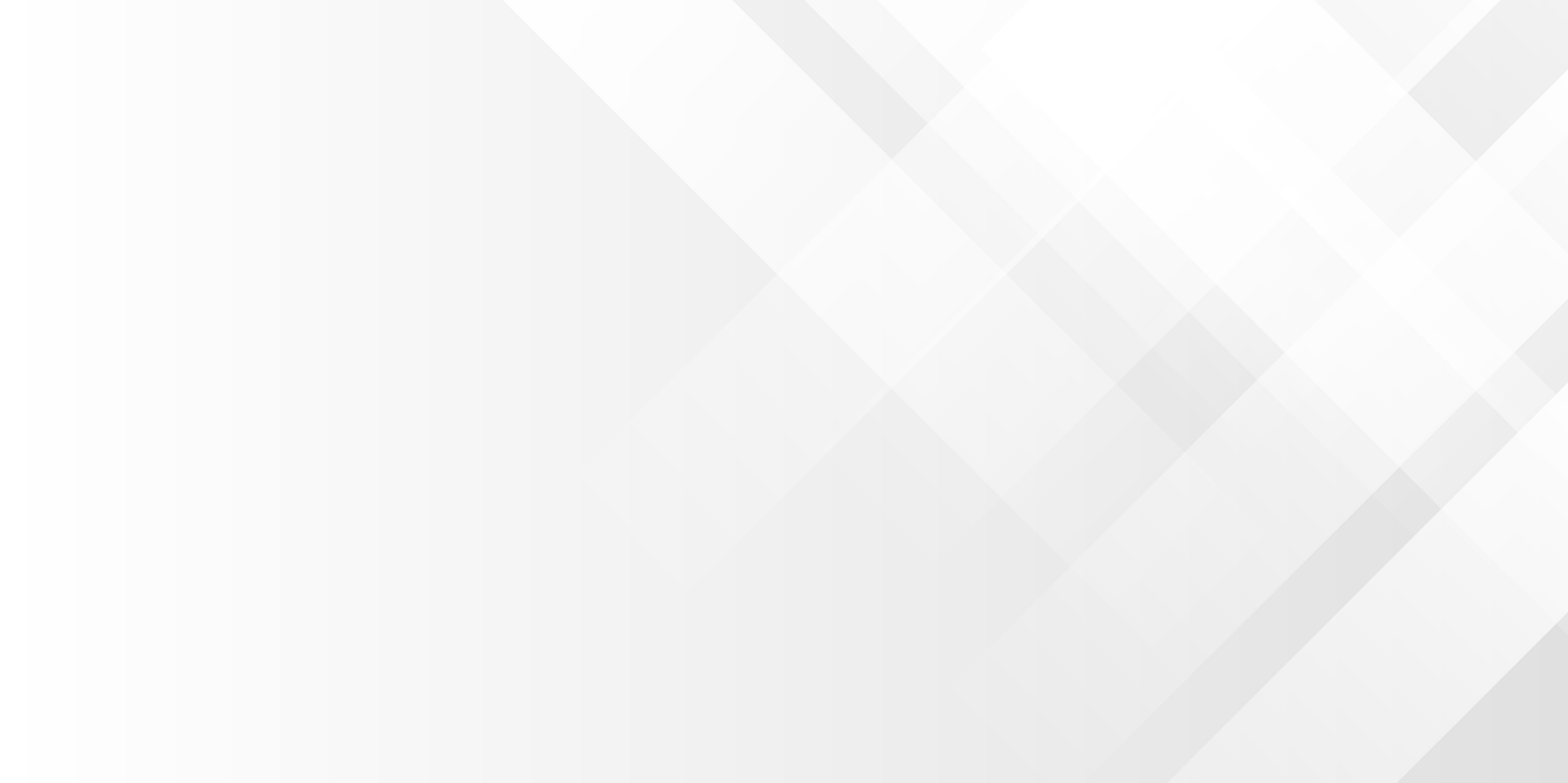 Too many systems with redundant capabilities resulting in:
Insufficient resource to meet current Mission Directives (both dollars and manpower)
Non-alignment with strategic imperatives
Unaddressed technical debt
Security and audit risks
Multiple, non-standard data sources yielding differing answers to the same question
Customized systems and dependence on specific developers
Shadow IT due to lags/delays in implementing enterprise solutions
Increased FM CIO oversight responsibilities
An optimized FM Portfolio will enable: 
Compliance with DoD/AF IT, Data, and FM Guidance and Policy 
Modernized AI/ML/RPA enable systems which reduce workload and improve effectiveness. 
Migration toward shared responsibility model (SaaS)
Simplified FM systems portfolio and governance to transition capabilities, sunset legacy systems
Alignment with strategic imperatives
Reduced technical debt
Reduced security and audit risks
One correct answer per question based on clean, accurate, reliable data 
Modern, sustainable functional and system architectures
5
Vision for IT Transformation
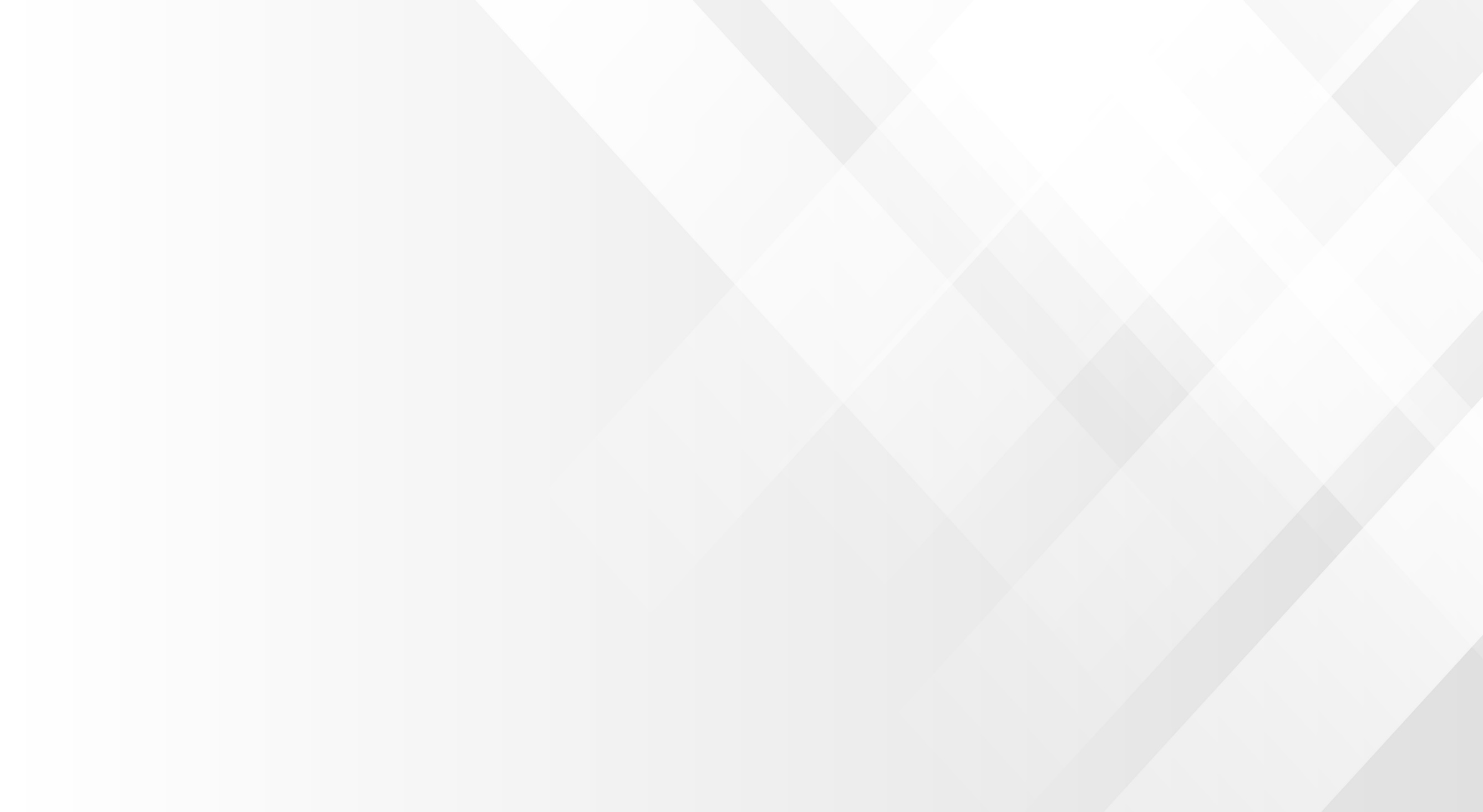 SAF/FM Operational Concept – “OV-1”

FM’s Alignment with “Ideal” CFO Tech Stack
SAF/FM Operational Concepts(FM Exec Session Approved on 29-Oct-2024)
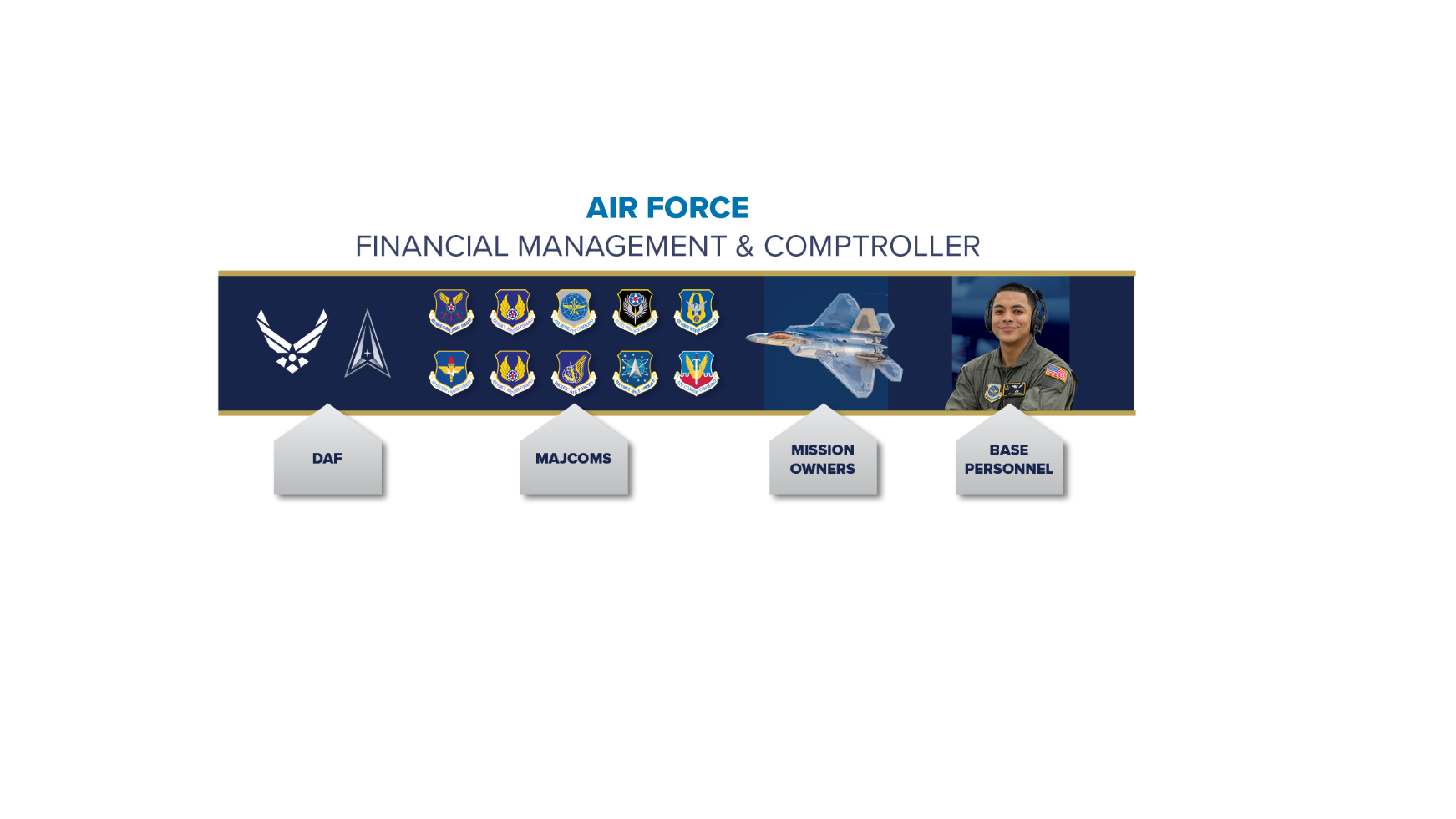 NEW SAF/FM Operational Concept Graphic (OV-1) 
High-level depiction of FM operational activities 
Identifies mission/scope of the entire FM IT environment.

Seven operational concepts
Accounting
Financial Operations/Services
Budget Formulation (added)
Execution & Reporting (added)
Financial Audit
Cost Estimation
Quality Assurance (added)
These are supported by two cross-cutting services--Analytics & Reporting and FM Information Technology Services.
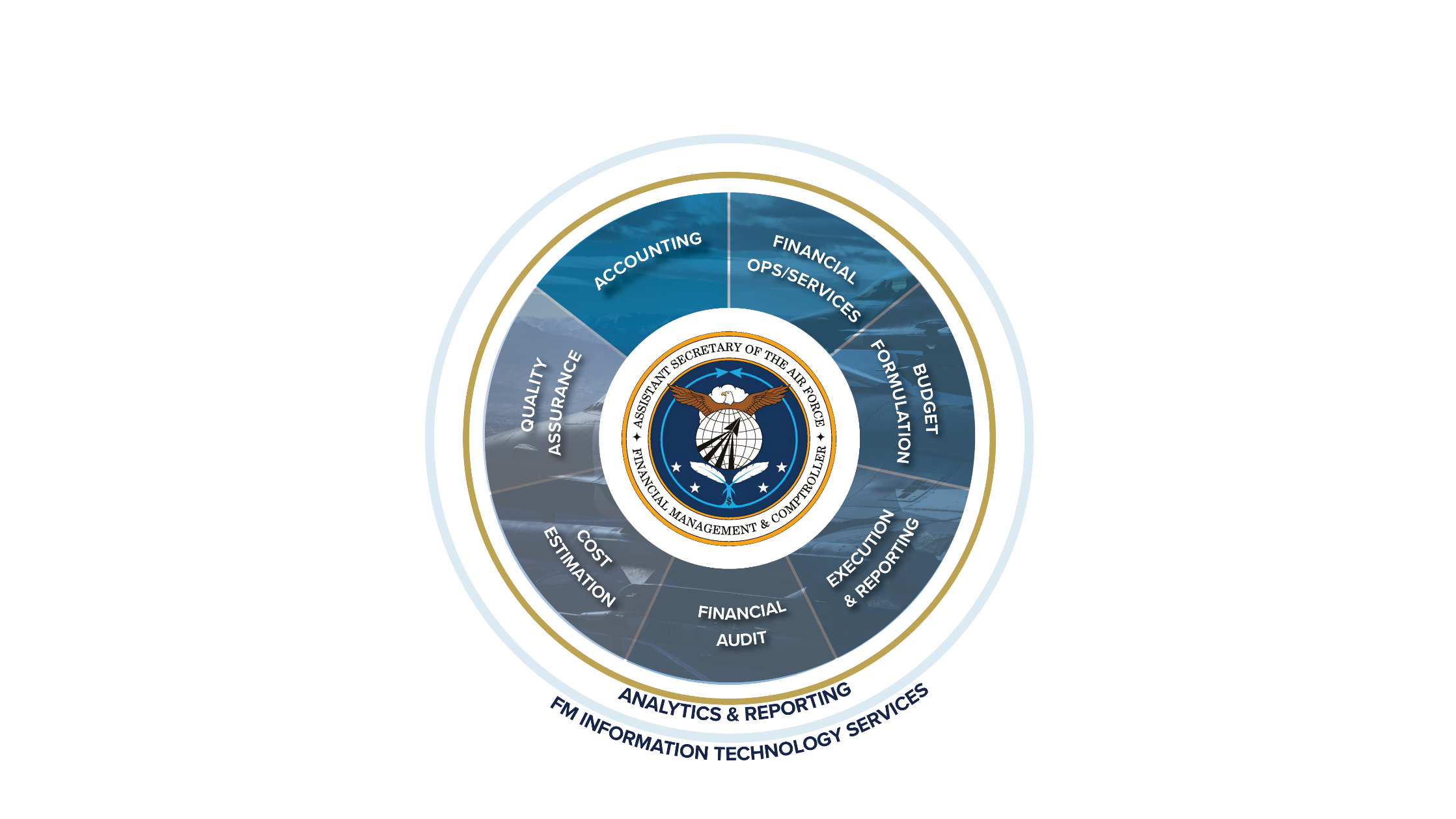 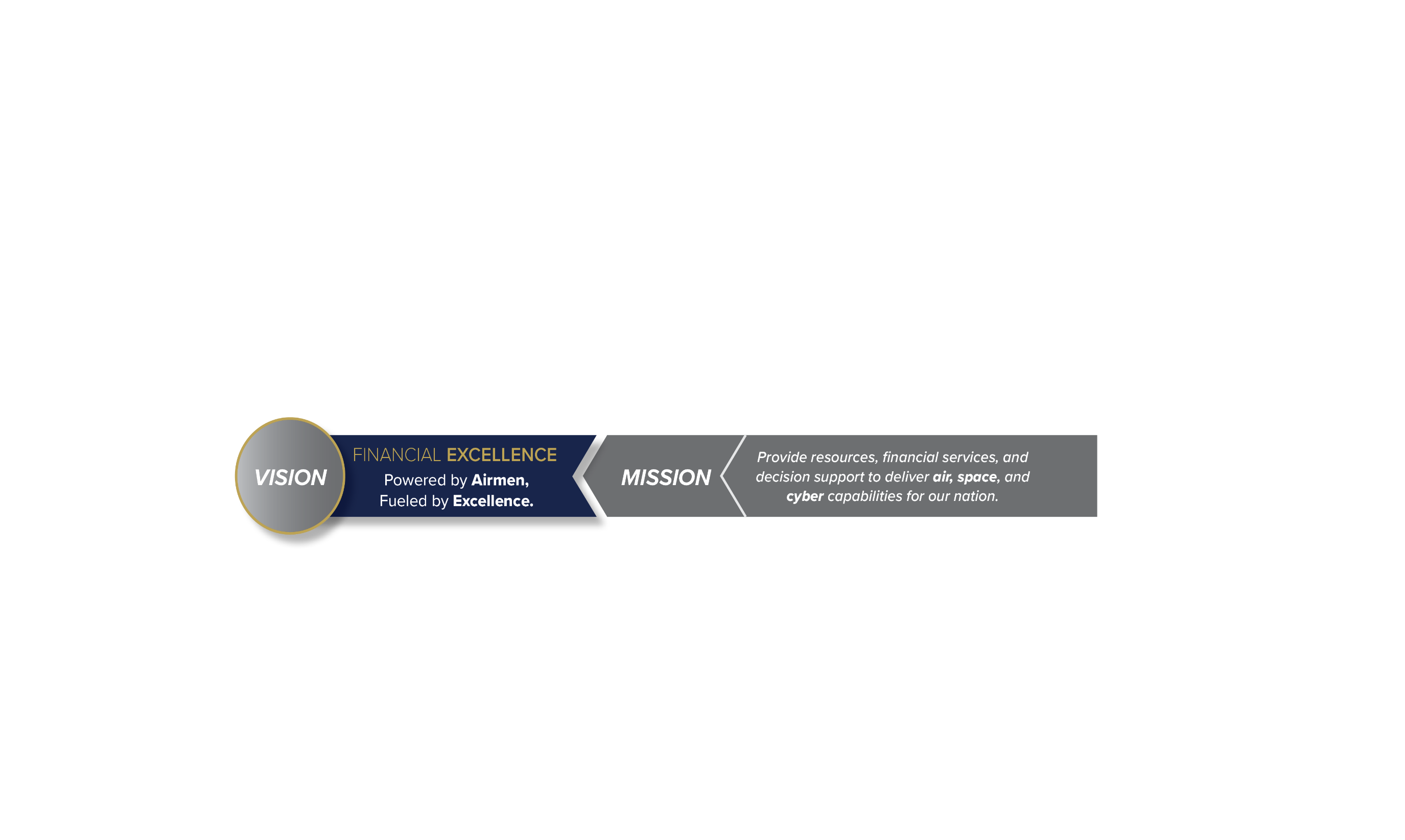 7
[Speaker Notes: The revised SAF/FM Operational Concept Graphic (OV-1) represents a high-level depiction of the operational activities performed to support today’s FM Mission. It is intended for presentation to senior decision makers and identifies the mission/scope of the entire FM IT environment.
There are seven (7) operational activities:
Accounting
Financial Operations/Services
Budget Formulation
Execution & Reporting
Financial Audit
Cost Estimation
Quality Assurance
These are supported by two (2) cross-cutting services--Analytics & Reporting and FM Information Technology Services. 

The SAF/FM Operational Concept Graphic (OV-1) offers a high-level overview of how the Financial Management (FM) IT environment operates.
It visually outlines the seven core operational activities that FM undertakes, which include: Accounting, Financial Operations/Services, Budget Formulation, Execution & Reporting, Financial Audit, Cost Estimation, and Quality Assurance.
Additionally, it highlights the two cross-cutting services that support these activities: Analytics & Reporting and FM IT Services.
This graphic is crucial as it provides senior decision-makers with a clear and concise understanding of the mission and scope of FM IT, enabling them to make informed decisions regarding resource allocation, strategic planning, and modernization efforts.
By presenting this comprehensive overview, the OV-1 fosters transparency and facilitates communication between FM leadership and key stakeholders.

In essence, the SAF/FM OV-1 serves as a strategic tool for aligning FM IT capabilities with the broader goals and objectives of the Air Force.]
FM’s OV-1 Alignment with Ideal CFO Tech Stack (Northstar)
EnterpriseResource Planning(ERP)
Low-Code
No-Code
(LCNC)
Corporate Performance Management (CPM)
Analytics & 
Data Management
(CDMS)
Business Processes:
Extract, Transform, Load (ETL)
Data storage
Data analytics
Data science
Machine Learning/AI

Example System:
Advana/FASTR
Business Processes:
Operational & financial activities
General ledger
Accounts receivable/payable
Financial reporting

Example System:
DEAMS
Business Processes:
FY Close
Planning
Budgeting
Forecasting
Reporting
Analysis

Example System:
PBES
Business Processes:
Process automation
Workflows
CRM
Ad hoc development 
Incident management

Example System:
CSP
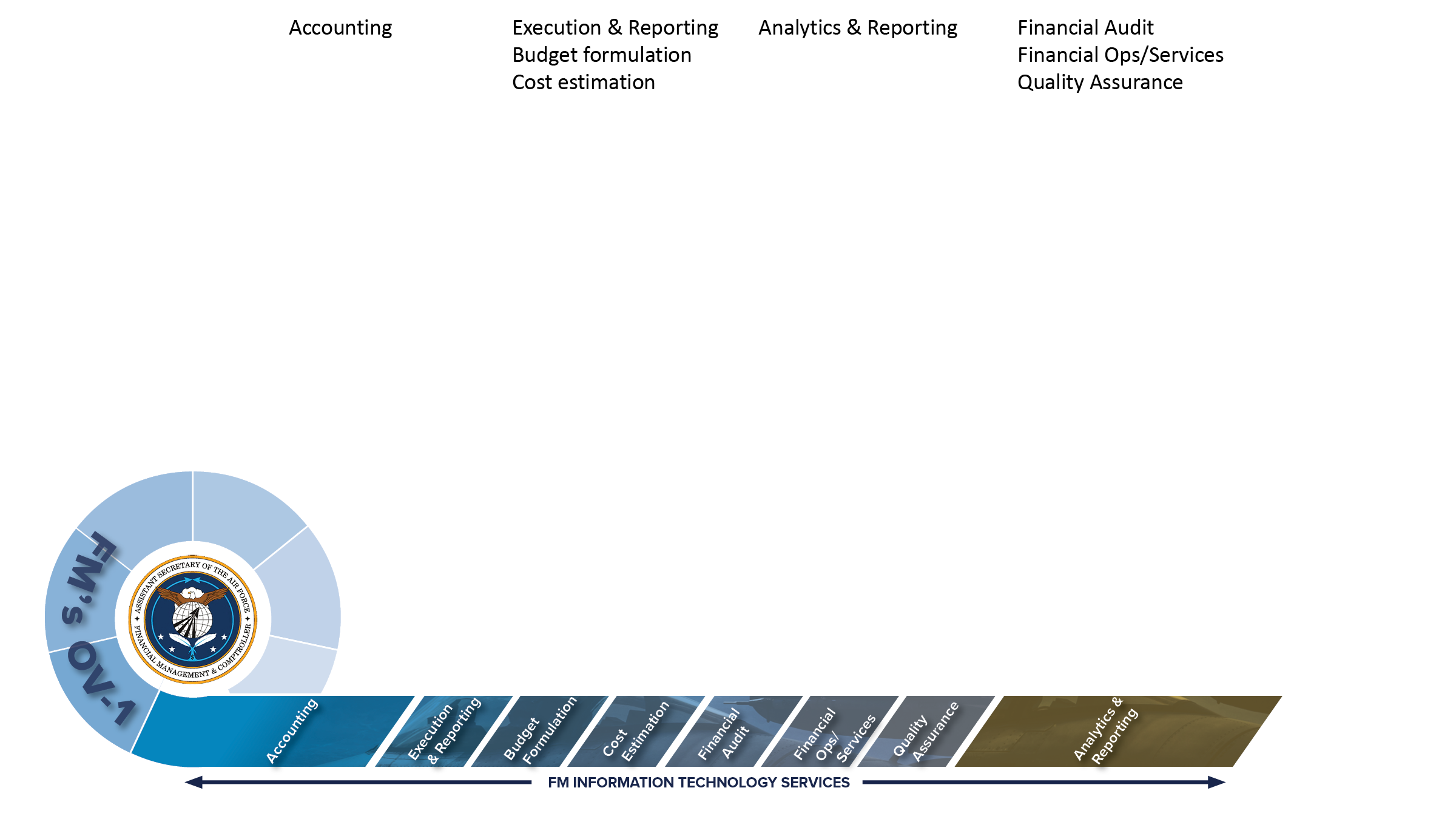 8
[Speaker Notes: This slide shows the CFO "Northstar" Tech Stack, representing industry best practices.  This simplified technology stack is significantly more streamlined and efficient compared to the current SAF FM IT landscape. The current landscape is characterized by a fragmented array of systems, leading to redundancies, inefficiencies, and increased security risks. In contrast, the "Northstar" model consolidates functionalities into core areas like ERP, CPM, and Low-Code/No-Code platforms, supported by robust analytics and data management.

This comparison highlights the need for modernization efforts to focus on:
System Rationalization: Reducing the number of redundant and outdated systems to achieve a more streamlined architecture.
Integration: Ensuring seamless data flow and interoperability between remaining systems.
Standardization: Implementing common data standards and business processes to improve efficiency and reduce errors.
Automation: Leveraging automation technologies to eliminate manual tasks and improve productivity.
Cloud Adoption: Migrating to cloud-based solutions for enhanced scalability, flexibility, and cost-effectiveness.

By aligning with the "Northstar" Tech Stack, the SAF FM can achieve significant benefits, including reduced costs, improved audit posture, enhanced decision-making, and better resource allocation. The modernization efforts will enable the SAF FM to become more agile, efficient, and responsive to the evolving needs of the Air Force.]
FM’s NorthStar Implementation Plan
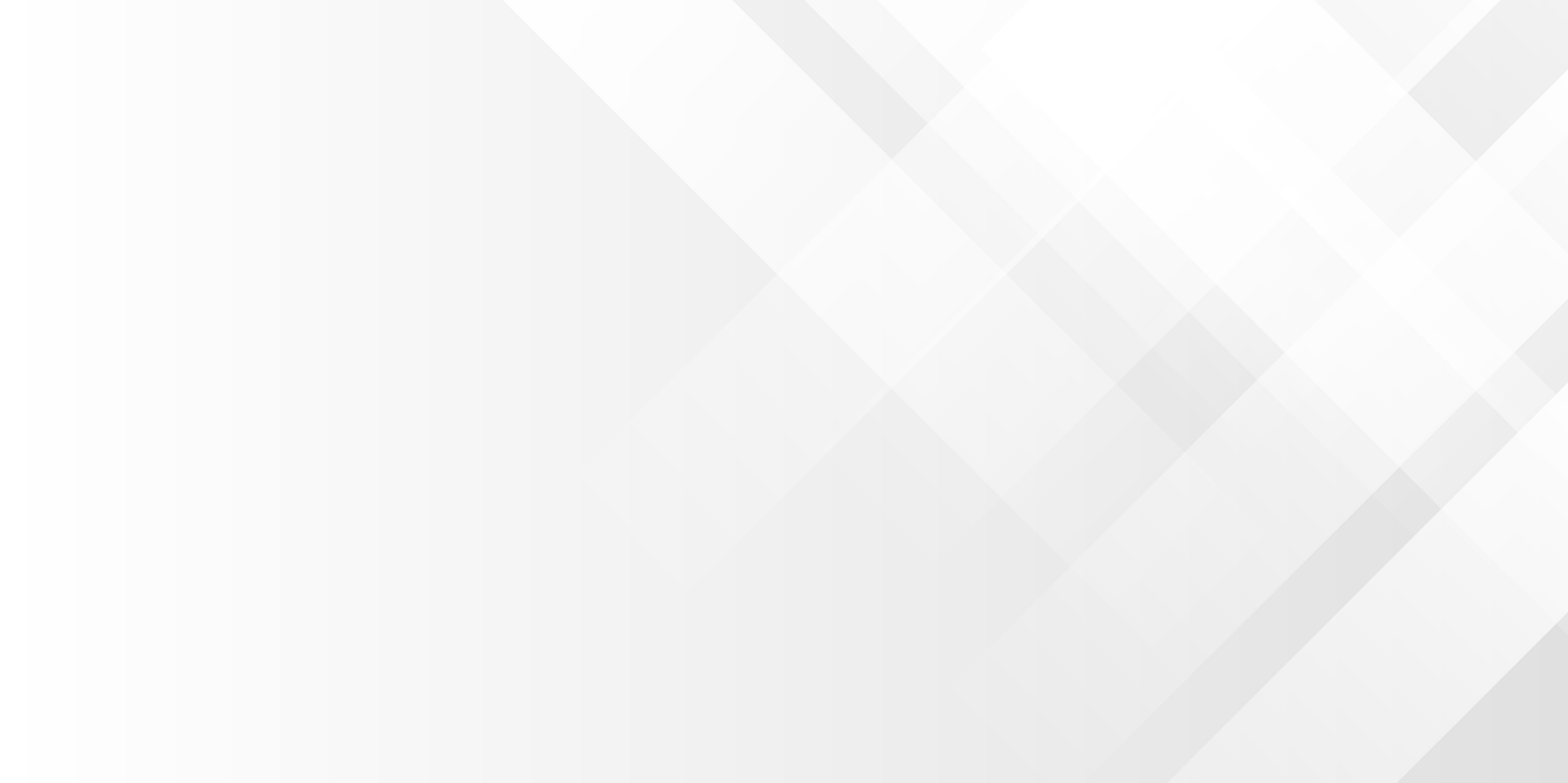 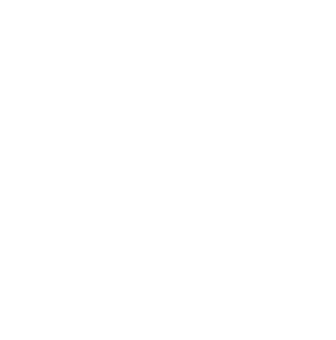 Phased Approach

Key milestones and timelines (notional)

Stakeholder Participation
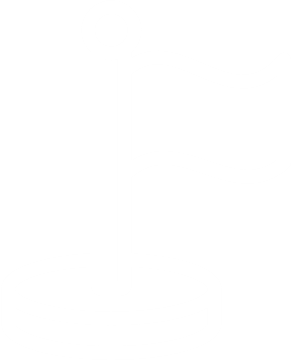 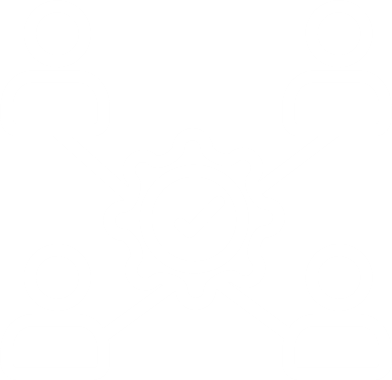 DEAMS (GF)
CCAC (Complete)
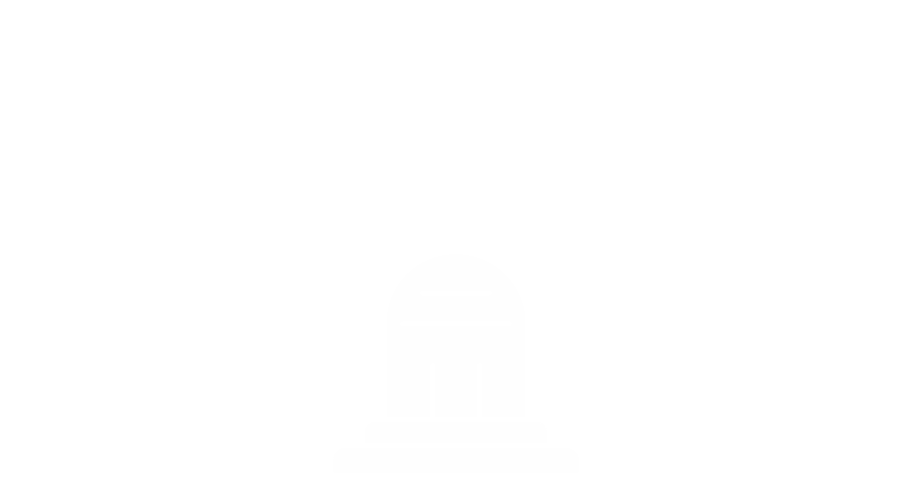 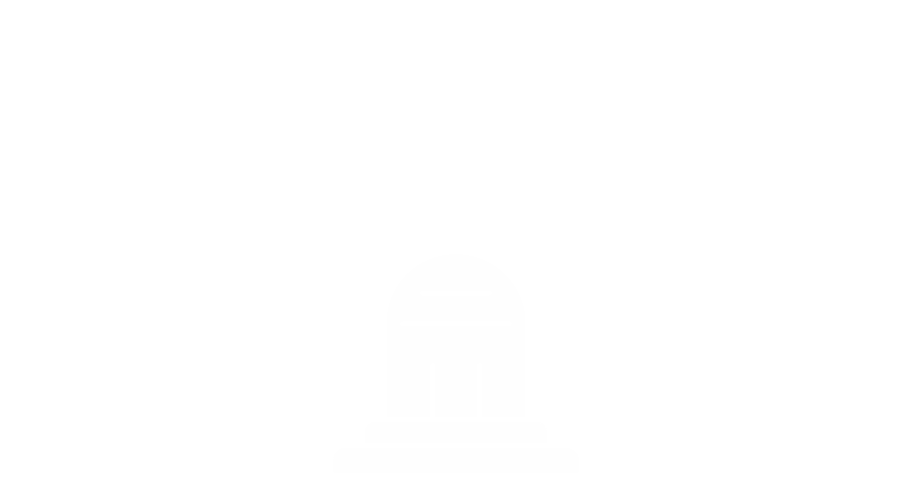 CHECKBOOK ???
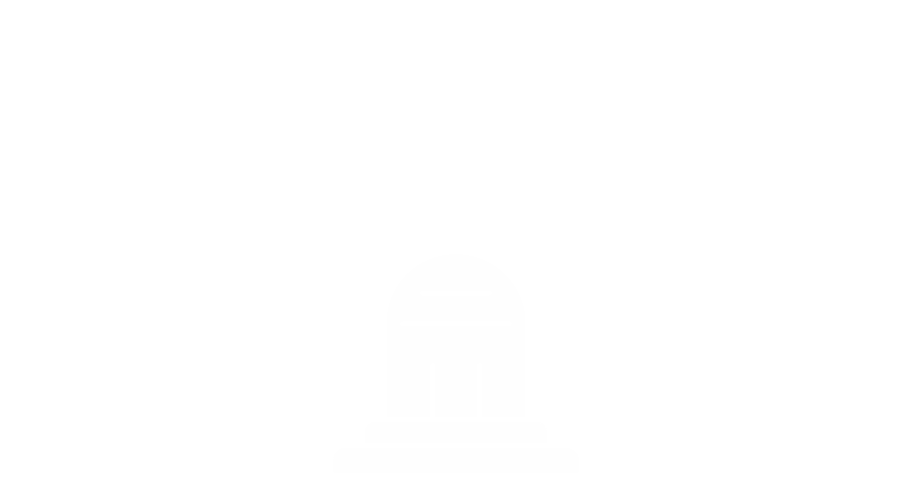 AFM  ???
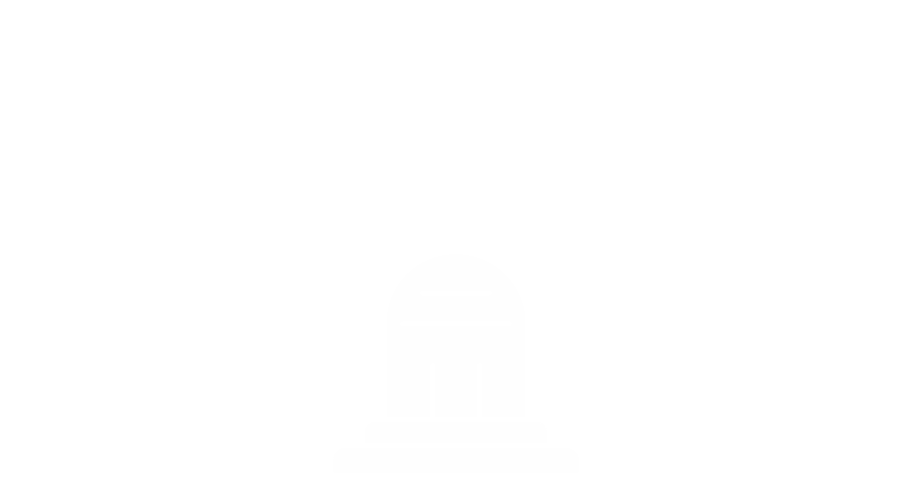 NAF Accounting (A1/AA)
GAFS, IAPS, CDS, DCMS, DTIM (Fourth Estate – Partial – GF Accounting Capability to DEAMS, WCF Capabiliy to MRO)
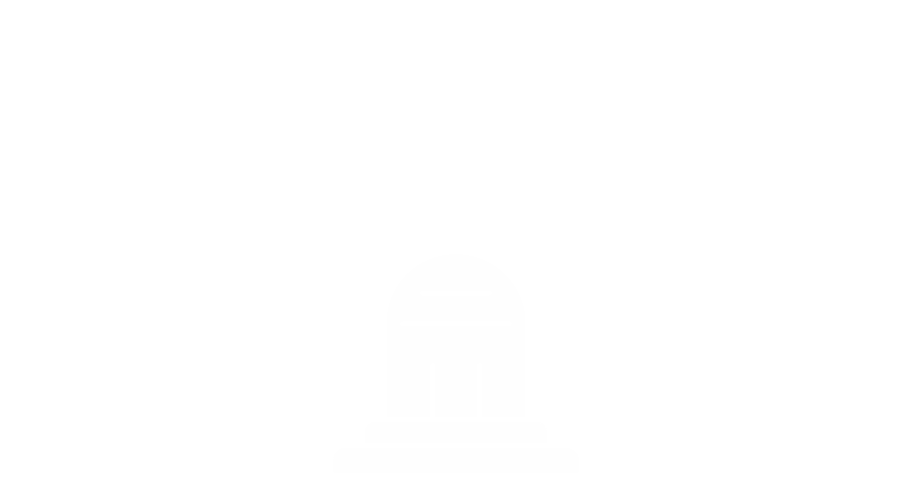 MRO (WCF)
APO
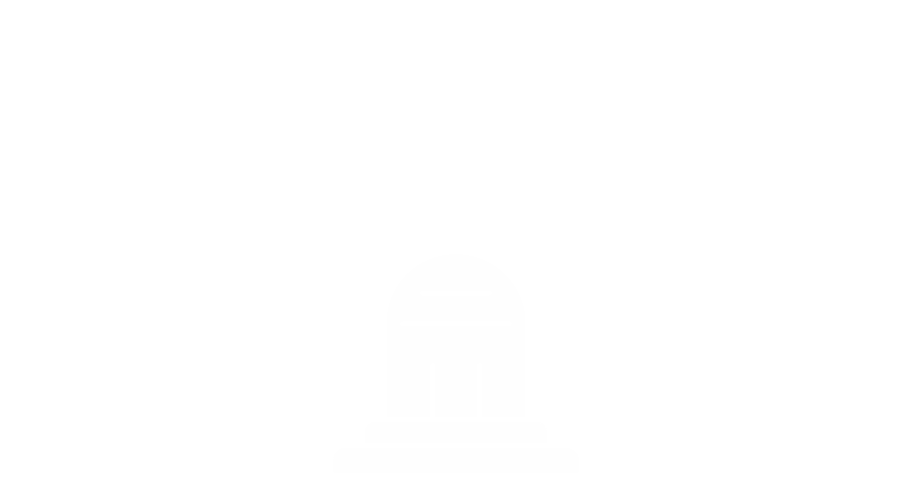 SMAS
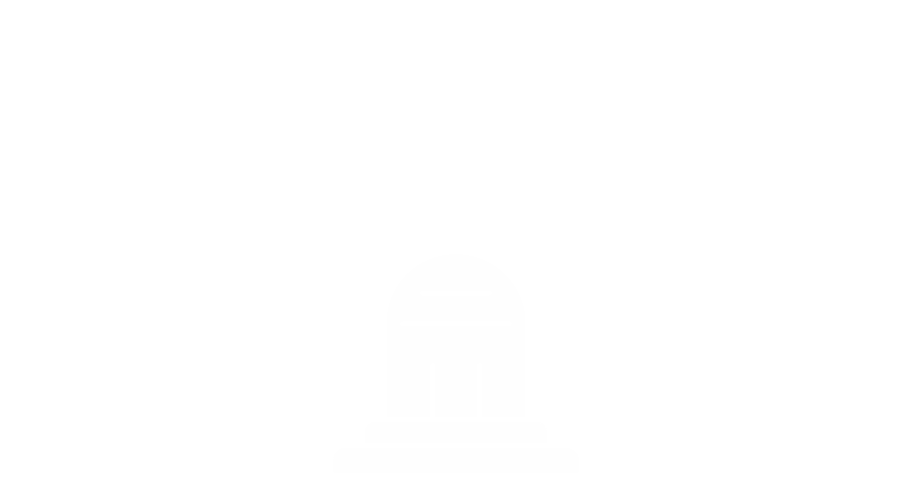 CPM High Side (PBES – Formulation & Reporting)
EAS
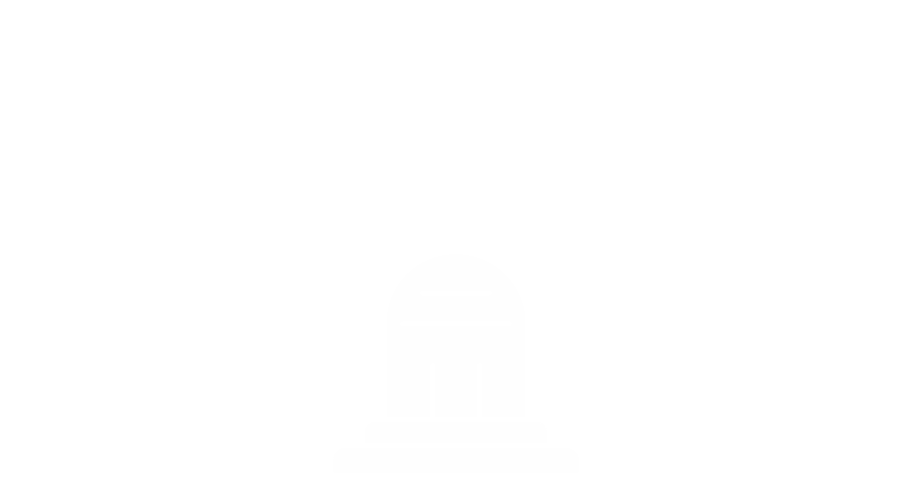 BRS
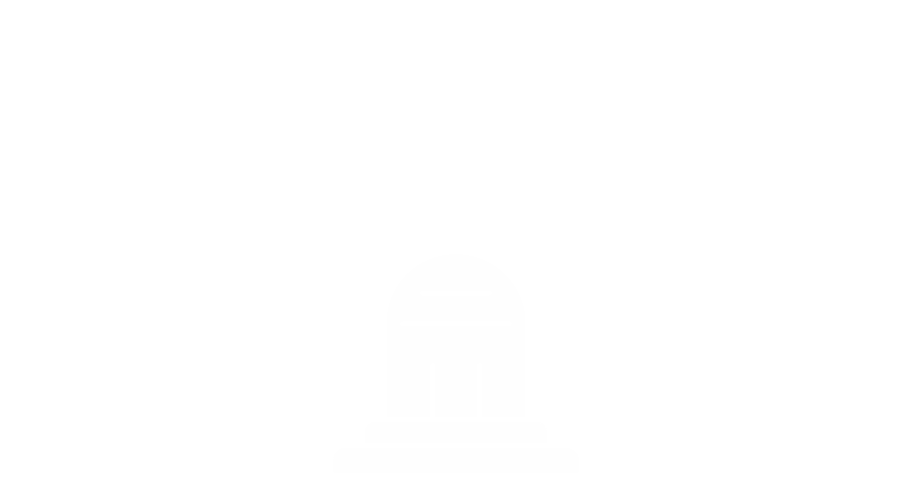 KDSS
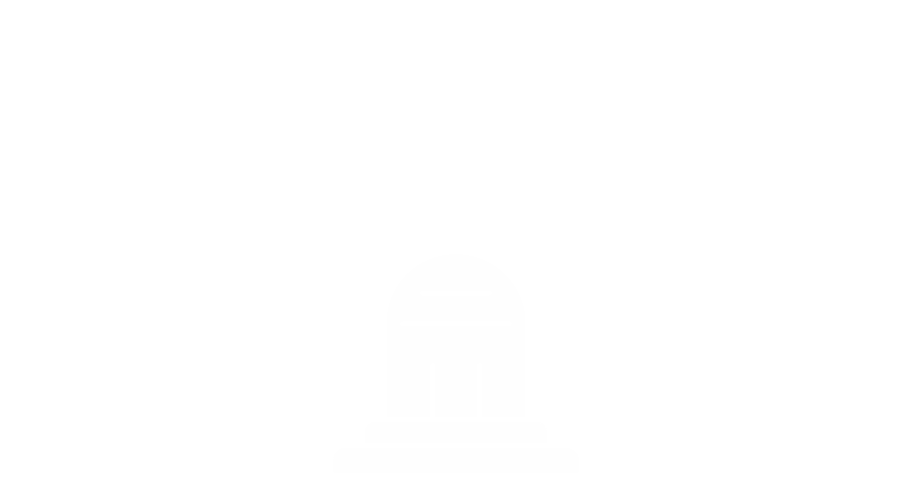 CROSS DOMAIN
AF MIDAS
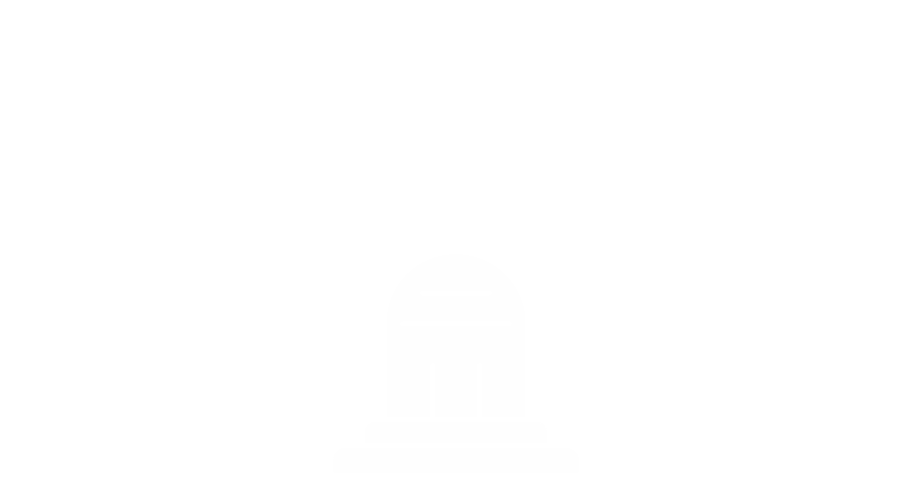 IDECS
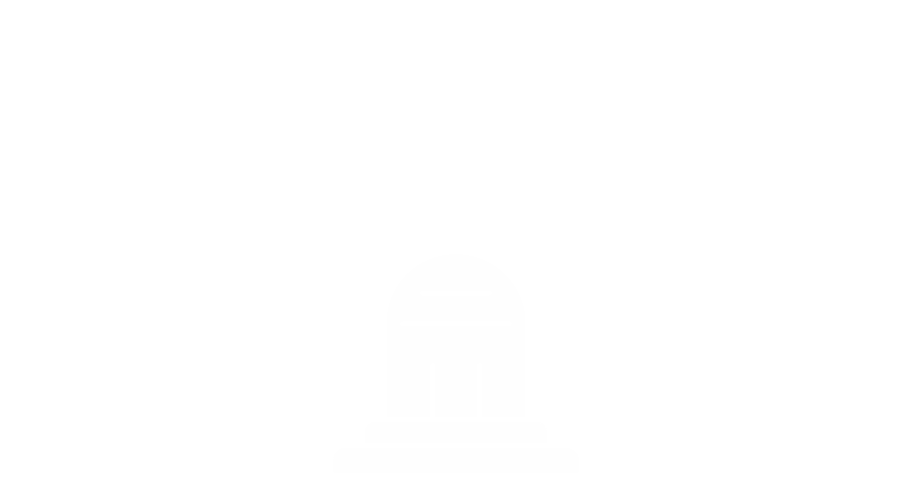 AF MIDAS
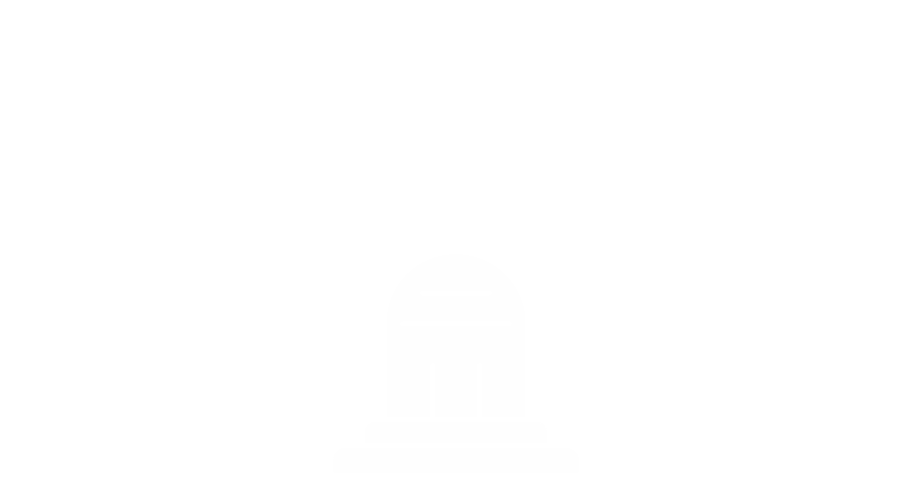 APPS
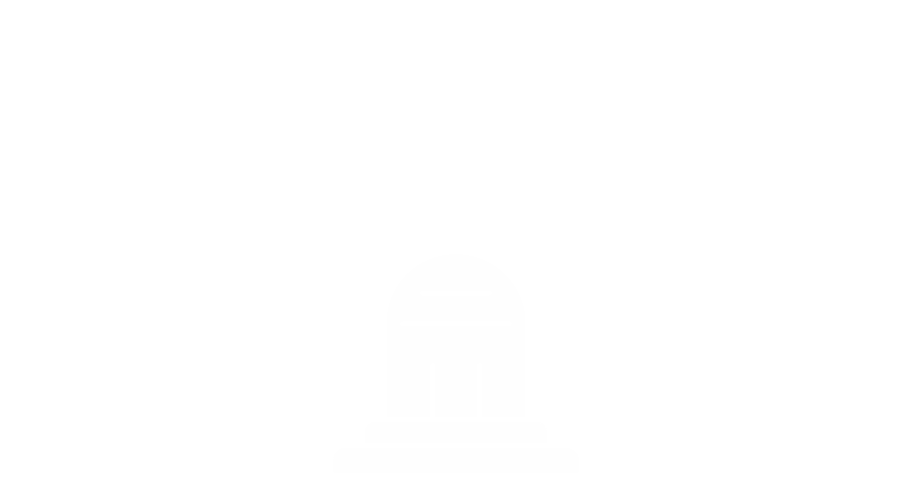 CMS
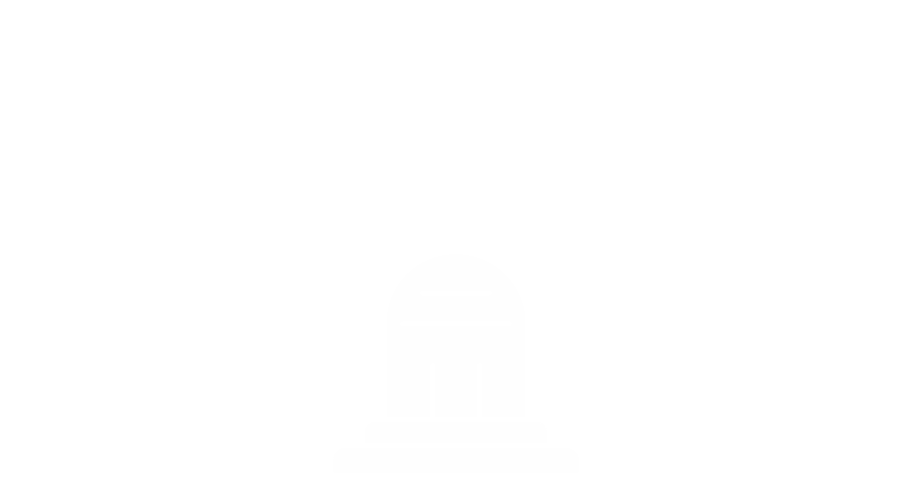 CPM Low Side (NIPR Formulation & Reporting)
CPM Low Side (NIPR Execution Management)
AFBEAT
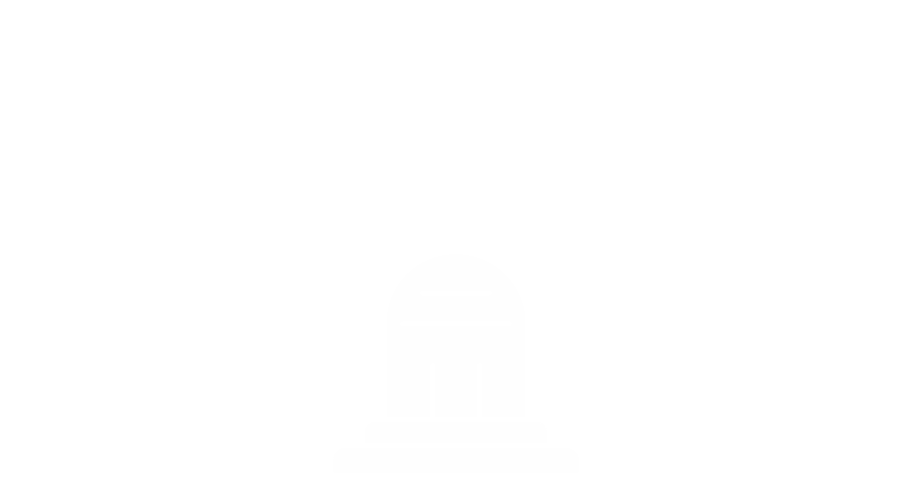 BEAST
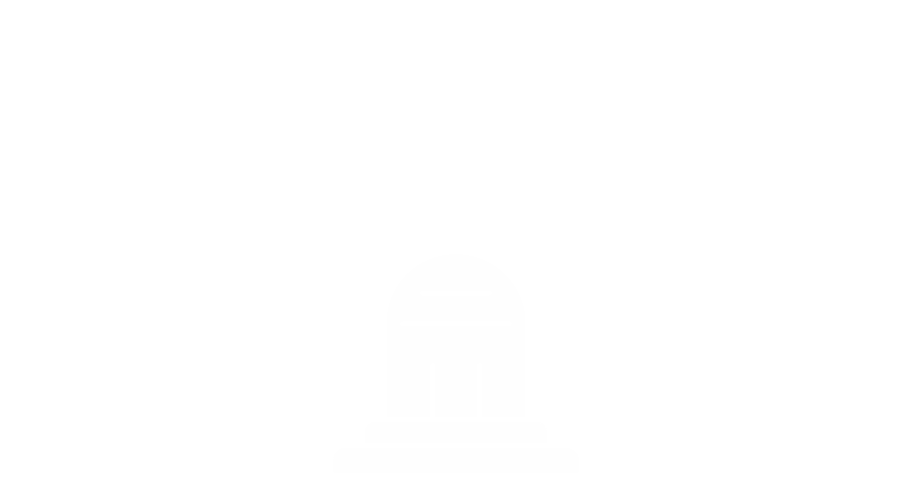 KDSS
RESPLAN
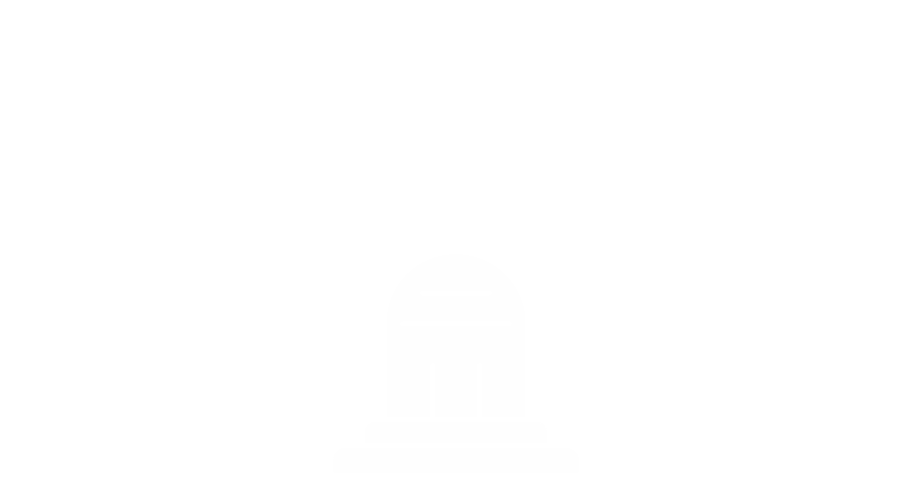 BRS
PBAS WEB
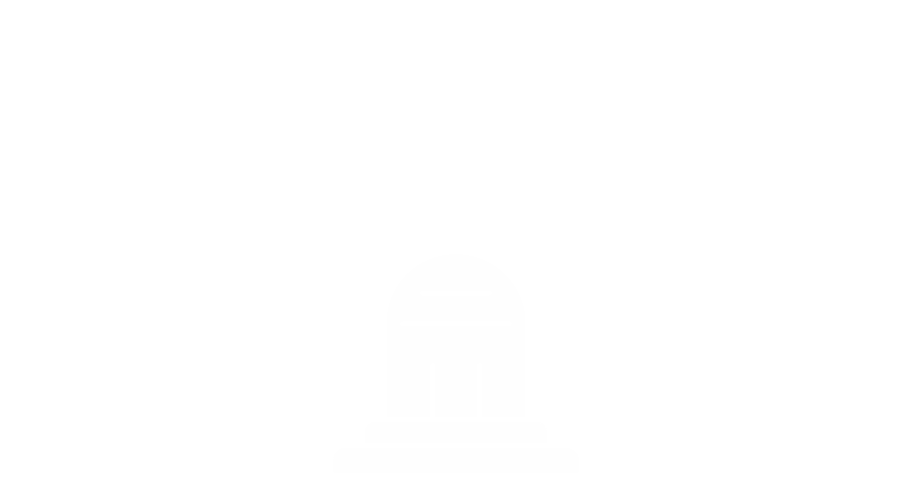 AFTOC
JOCAS II
Remaining Systems
39
37
28
18
9
[Speaker Notes: So, how do we get there?  First, we mapped out all of the systems and some related systems in the FM portfolio and aligned them by function and purpose.  For example, systems supporting FY Close, Planning, Programming, Budgeting, Budget Forecasting were aligned under the CPM area. 

You will notice some systems are listed more than once, that is because a lot of our FM systems support multiple functions.  If a system color matches the capability column on the left, that is our target enduring system.  The goal is to rationalize all related systems into that target system.   

Under the ERP Capability area, you will see an FM Target system, which is DEAMS, but we also show a non-FM target system, MRO.  Both are show because some of these capabilities exist in the current FM portfolio, but may transfer out of the portfolio in the future

Within the CPM area, we have the unusual challenge of both NIPR and SIPR systems.  We have been in discussions with the AF Cloud One team about leveraging a cross-domain solution they are working to implement, thus finally allowing these system to share some data more efficiently]
EGRC
Other Low Side (FM SUITE)
PCS-A
eFIN
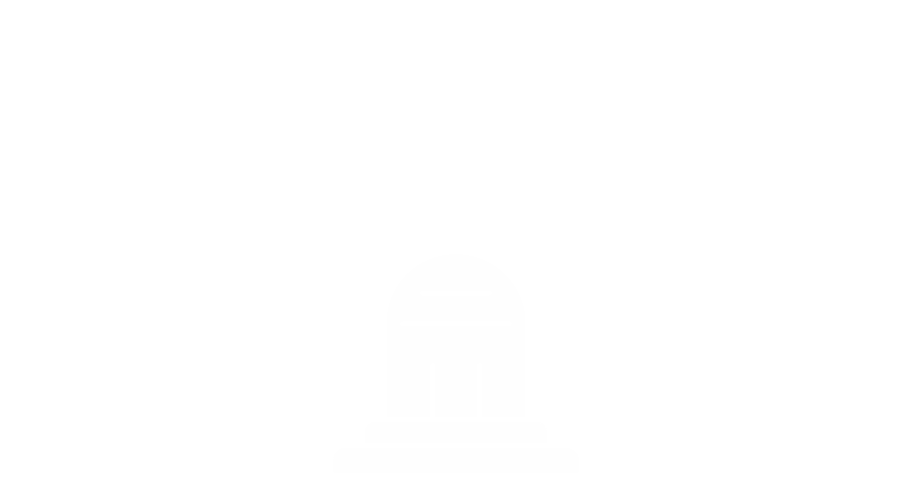 FM WORKFLOW
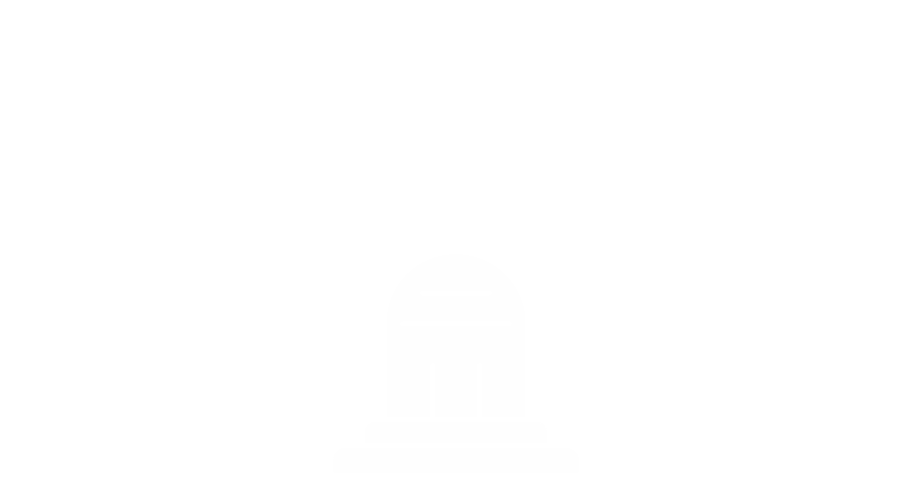 RTS
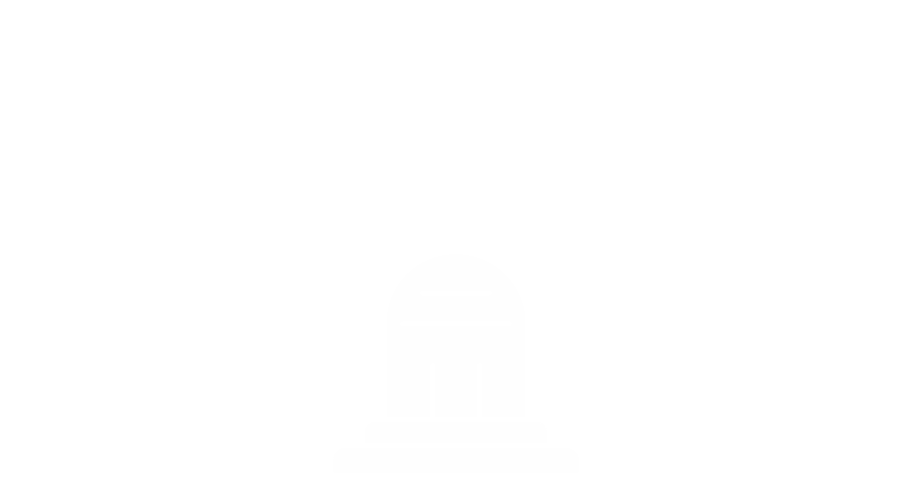 CSP
ITSM SERVICE NOW
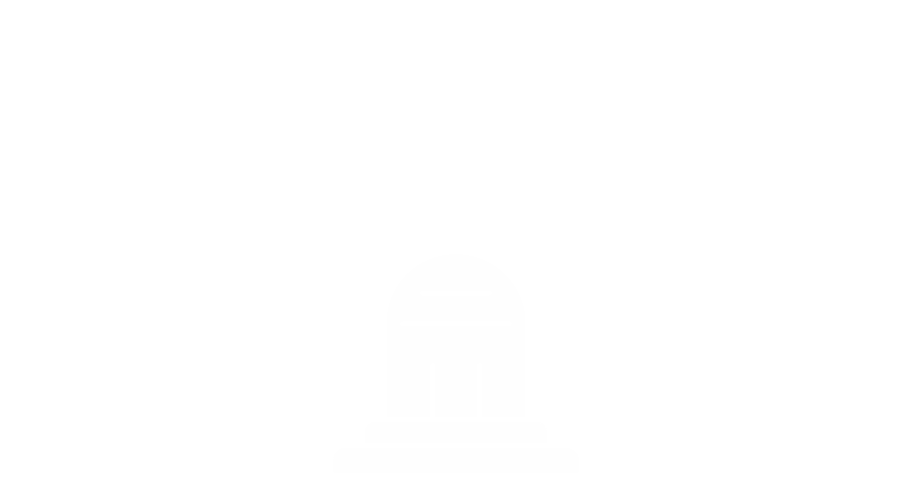 Data Visualizations with Drill – Down Capabilities and Dashboards (FASTR)
FACTS (Complete) AFBEAT
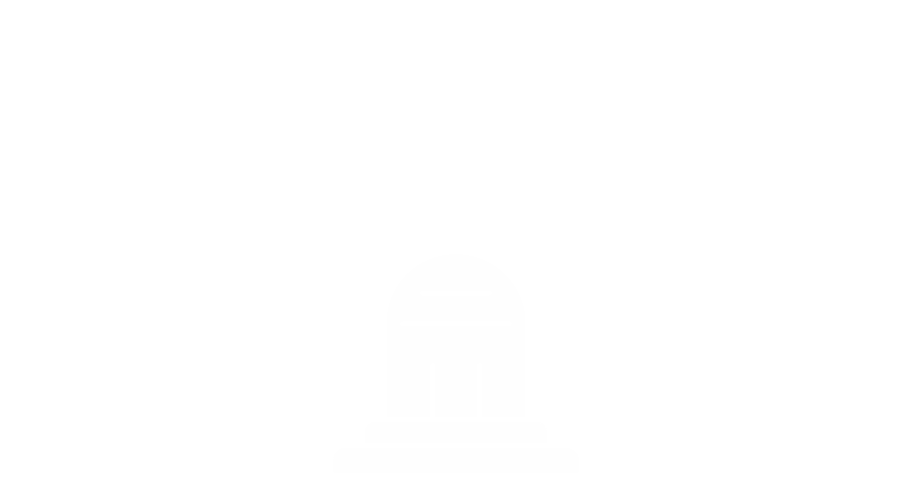 DQS
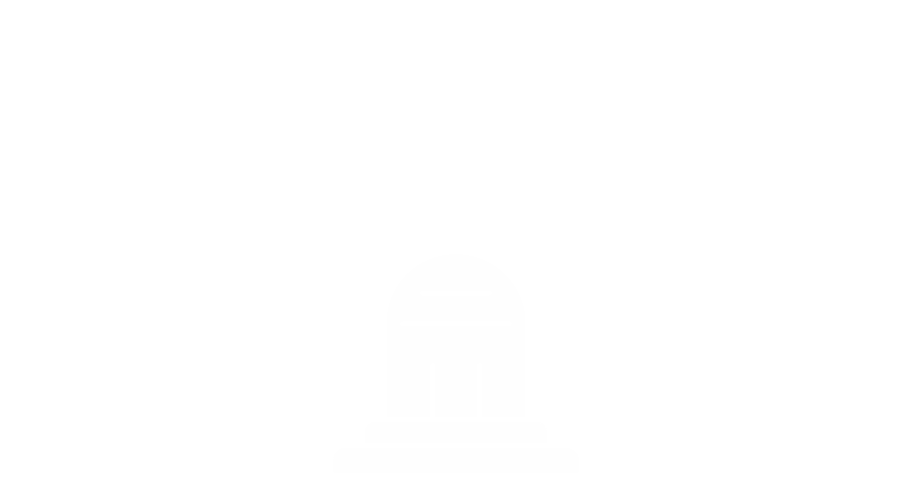 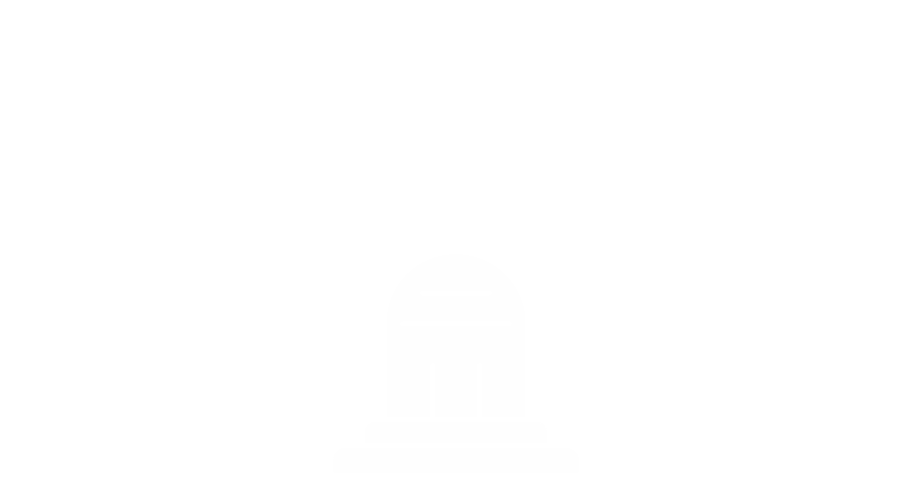 QA METRICS
CRIS
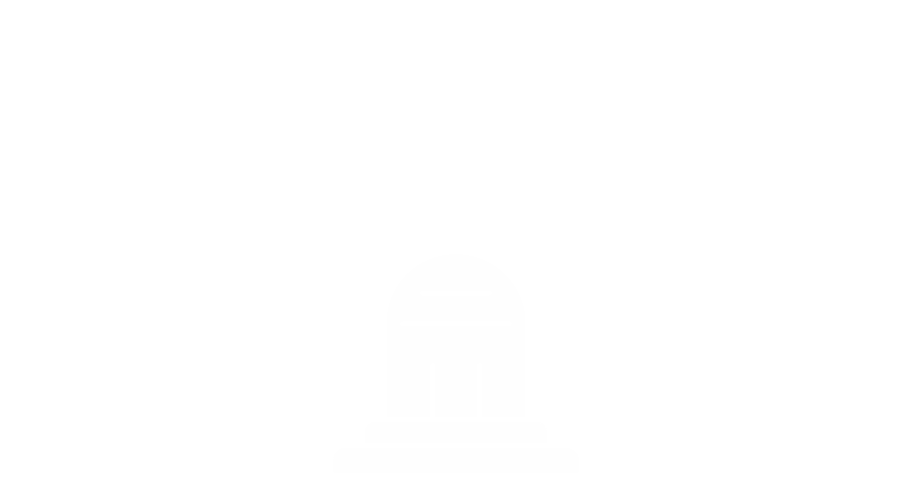 ACC TOOL
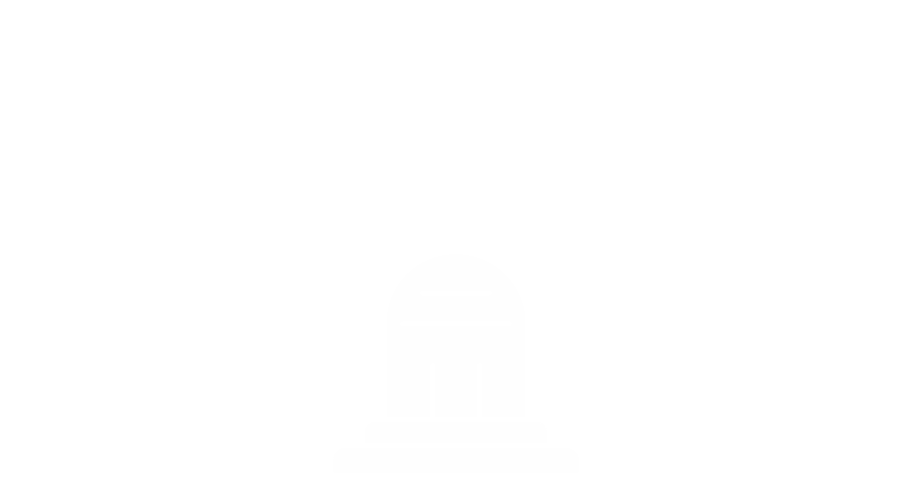 KDSS
RESPLAN
BRS
Acquisition Portfolio
AUS
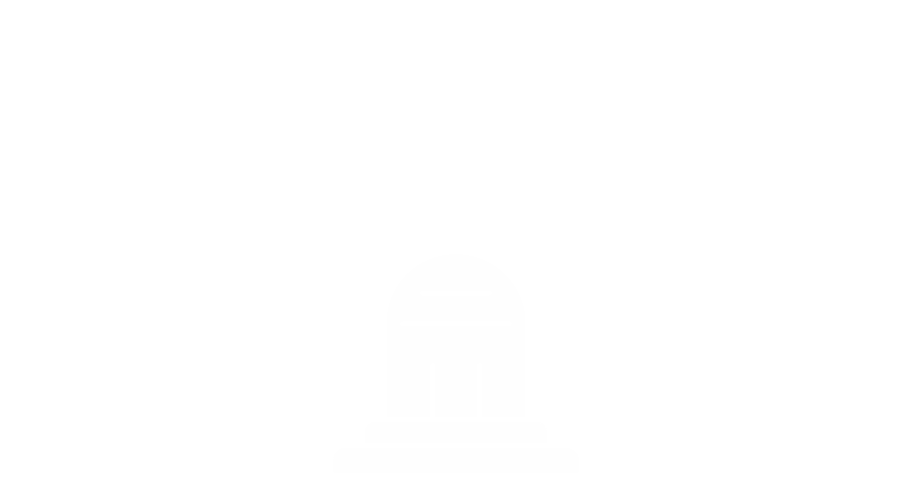 JON MGMT
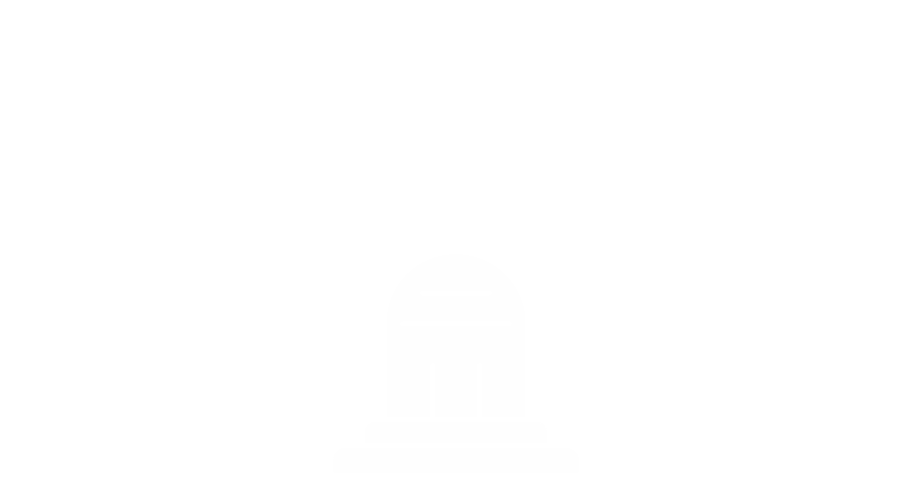 FMRPT
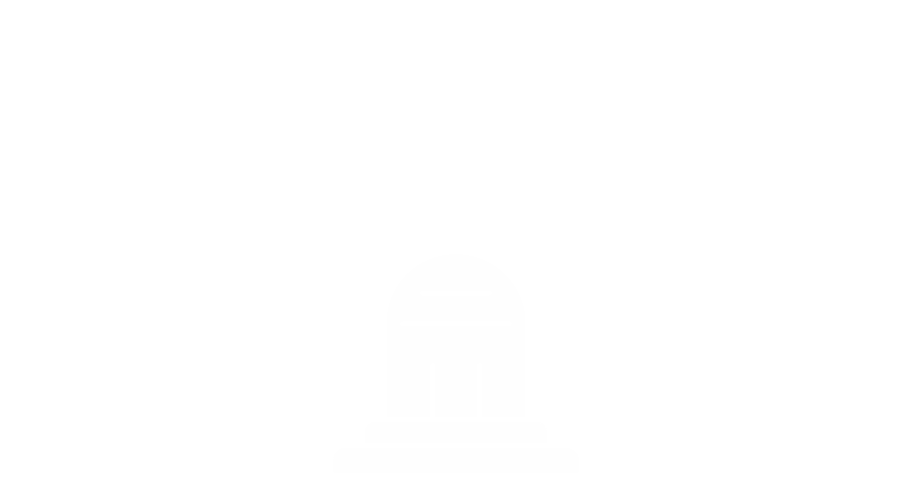 FINCON
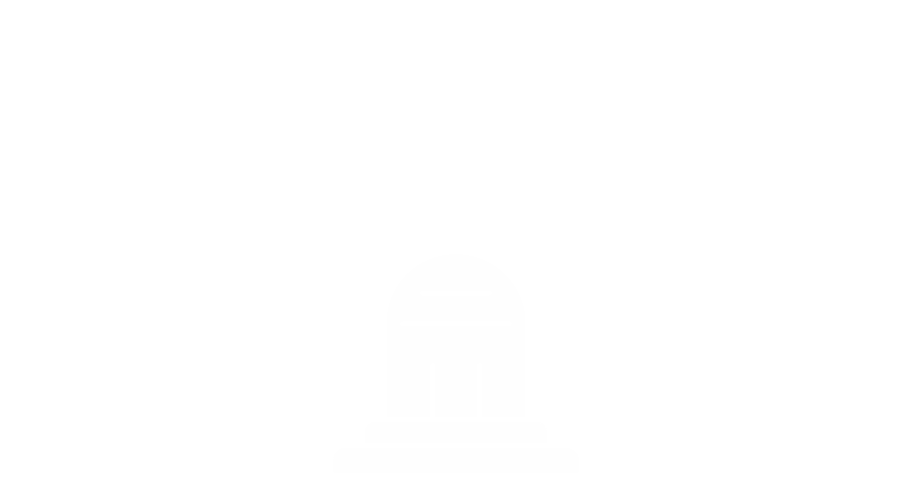 HCM CPM Low Side (AFIPPS)
LEAVEWEB (Capabilities)
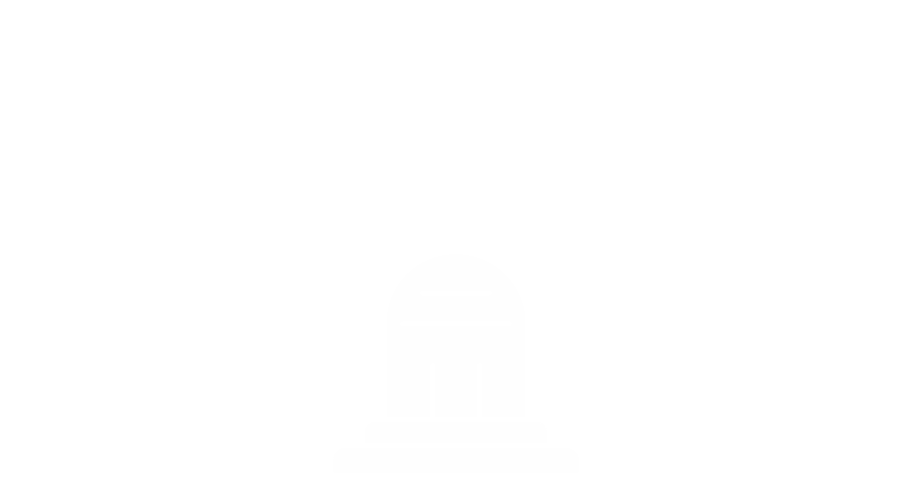 AFMTS
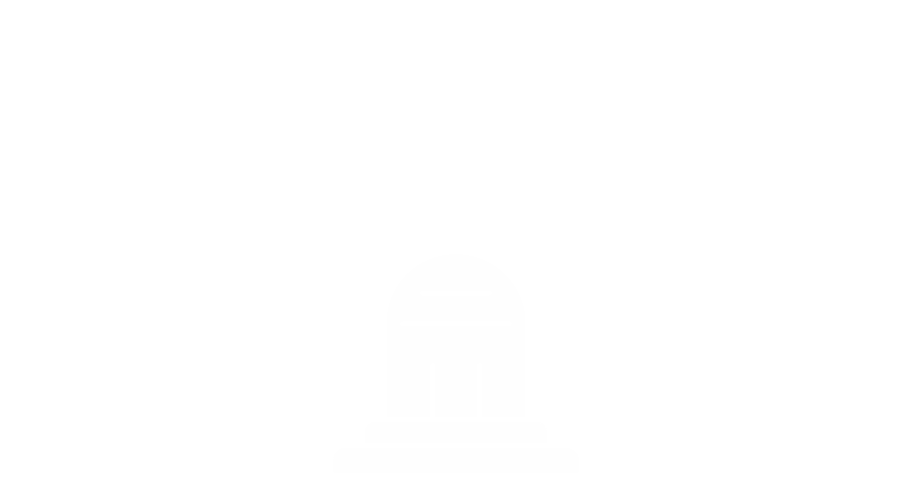 ATAAPS
JOCAS II T&A
Remaining Systems
39
37
28
18
9
[Speaker Notes: On this slide we continue the rationalization by focusing on opportunities to leverage Low Code-No Code applications, standardize reporting and analytics with FASTR.  Additionally, this shows some system capabilities which are targeted to be transferred outside of the FM portfolio.]
One Team, One Mission
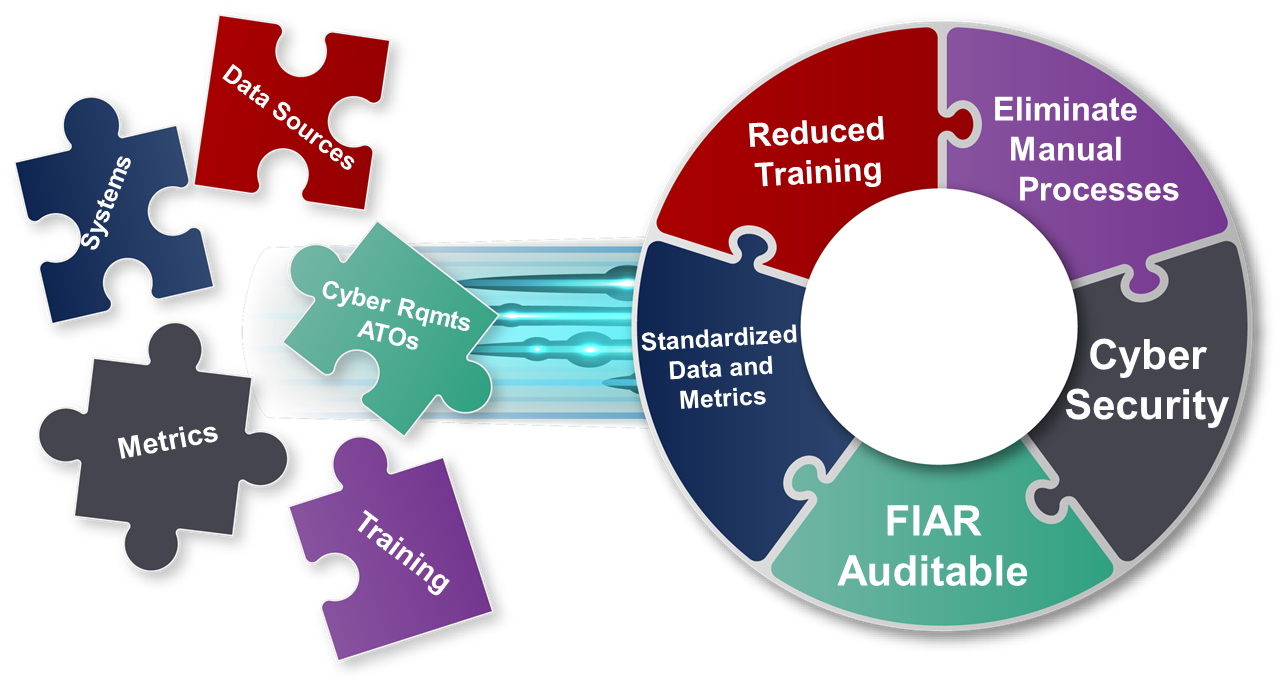 =
CIO’s Pledge
Deliver functional requirements
Communicate changes
Gradual transition - no capability lost
Education and Training
Alignment with missions – processes will be updated with system changes to ensure all teams can focus on mission
+
We need your help!

Need the best to volunteer

Knowledgeable, available, authoritative representation from all organizational level
Results
Increased system knowledge
Reduced learning curves and training requirements
Manual processes eliminated
Enhanced decision making
Consistent, accurate source data
Faster future upgrades to new technologies
Cost and time savings
Enhanced cybersecurity and audit posture
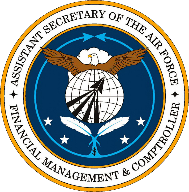 INTENT IS TO REDUCE SYSTEMS, NOT PEOPLE
Merge capabilities into modern, efficient, cost effective, industry standard platforms
[Speaker Notes: As the FM CIO prepares to embark on their transformation journey, there are some ground rules that need to be established.  This is a partnership, and we all have an important role to play in this process. 

The CIO’s Pledge to you: 
Given requirements, we will deliver on needs
We will communicate changes and expectations
Gradual Transition and Flexibility - No capability will be lost until new functionality established
Education and training will be put into place for transitioning functions and new systems
Alignment with your missions – Processes will be updated with system changes to ensure your teams can focus on your mission

But, we need your help!
We need your best to volunteer
Knowledgeable, Available, Authoritative Representation from Your Organization

Working together, we will achieve the results shown, and possibly many more. 
Increased System Knowledge w/ Standardization
Reduced Learning Curves for New Employees
Reduced Training Requirements
Manual Processes Eliminated
Enhanced Decision Making with Real-time Data Access
Consistent Source Data/Data Accuracy
Faster Future Upgrades & Integration with New Technologies
Cost and Time Savings
Enhanced Cybersecurity Posture
Auditable Systems
Increased System Knowledge w/ Standardization
Reduced Learning Curves for New Employees
Reduced Training Requirements
Manual Processes Eliminated
Enhanced Decision Making with Real-time Data Access
Consistent Source Data/Data Accuracy
Faster Future Upgrades & Integration with New Technologies
Cost and Time Savings
Enhanced Cybersecurity Posture
Auditable Systems]
Desired Outcomes
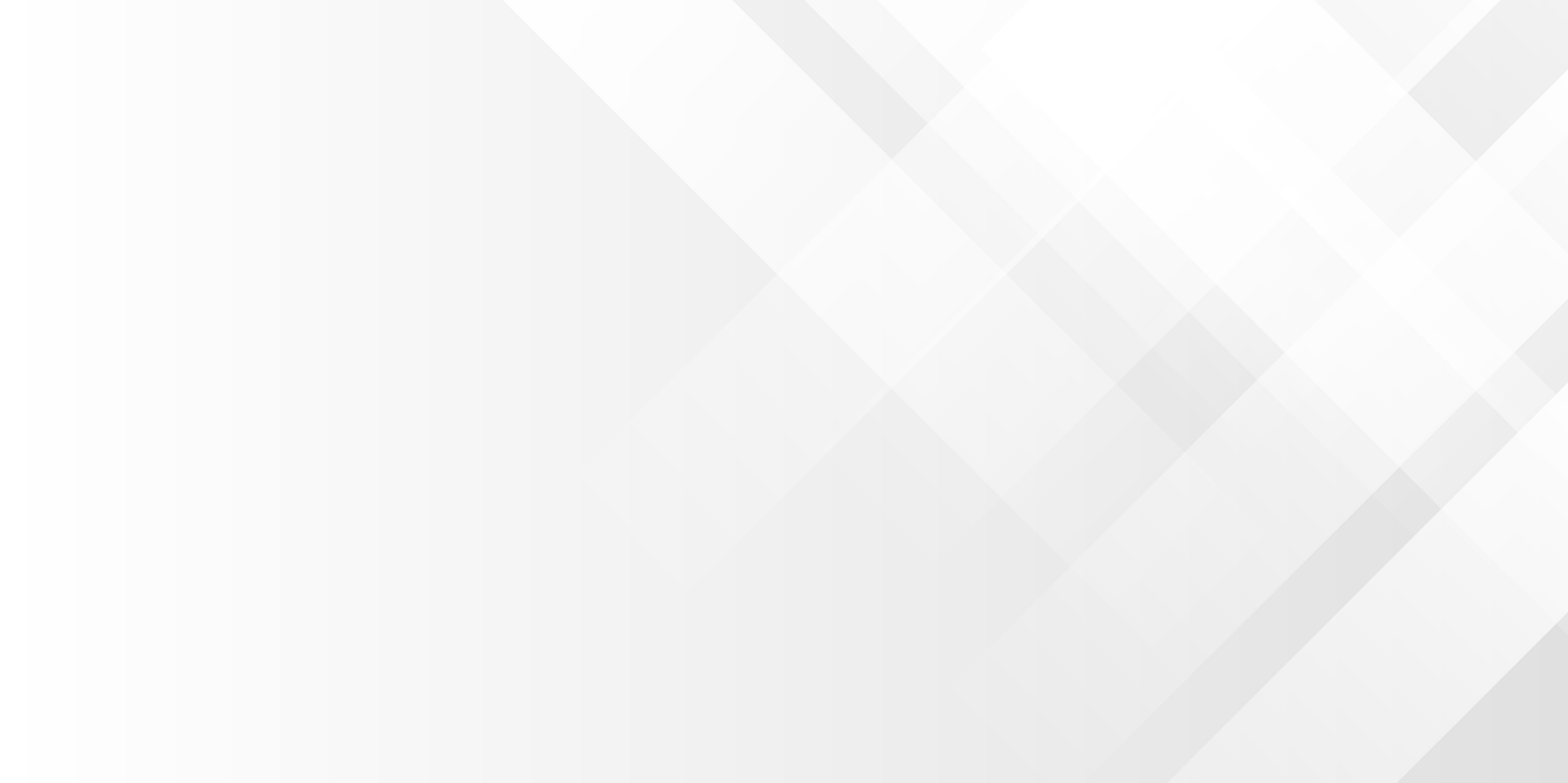 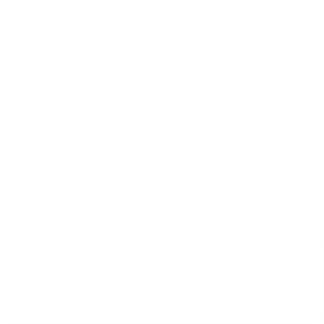 Reduce Number of Systems & IT Spend

Future End-State aligned with Industry Best Practices
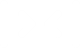 End State - Future FM Portfolio
ENTERPRISE RESOURCE PLANNING (ERP)
CORPORATE PERFORMANCE MANAGEMENT (CPM)
LOW CODE NO CODE/
OTHER
FASTR
Analytics & Reporting (CDMS)
General Fund
Accounting
Ad hocBusiness
Tools
Execution
Management
Cost Support
Program & Budget 
Formulation
Travel
Audit
Budget
Execution
DEAMS
PBES 
NIPR/SIPR
AFTOC &
JOCAS II
FM SUITE
EGRC
PCSA
RPA’s
CPM NIPR
WCF
Accounting
MRO
FM IT SERVICES & CSP
Customer Service Workflows
OTHER NON-FM
SYSTEMS
AFIPPSARTEMIS
CON-IT
ATAAPS
FM CIO Transformed based on industry best practices
14
[Speaker Notes: This slide highlights the exciting future state that awaits us at the end of this FM system rationalization journey. The FM community will benefit from a Streamlined System Landscape.  Imagine a world where we've significantly reduced the number of FM systems in our organization. This streamlined landscape will bring numerous benefits, including reduced sustainment costs, enhanced efficiency, improved security, simplified training, enhanced audit posture, and improvements in resource allocation.  And most importantly, the FM community will benefit from systems that are aligned with strategic goals, enabling leaders at all levels to make more informed decisions and achieve organizational objectives more effectively. 

The path to this future state is clear, but it will require commitment and collaboration from all of us. We'll need to work together to develop and implement detailed plans, secure the necessary resources, and manage the change effectively.

We are confident that by working together, we can achieve this ambitious goal and create a more efficient, secure, and effective FM IT environment that supports our organization's mission.]
Potential Rationalization Path
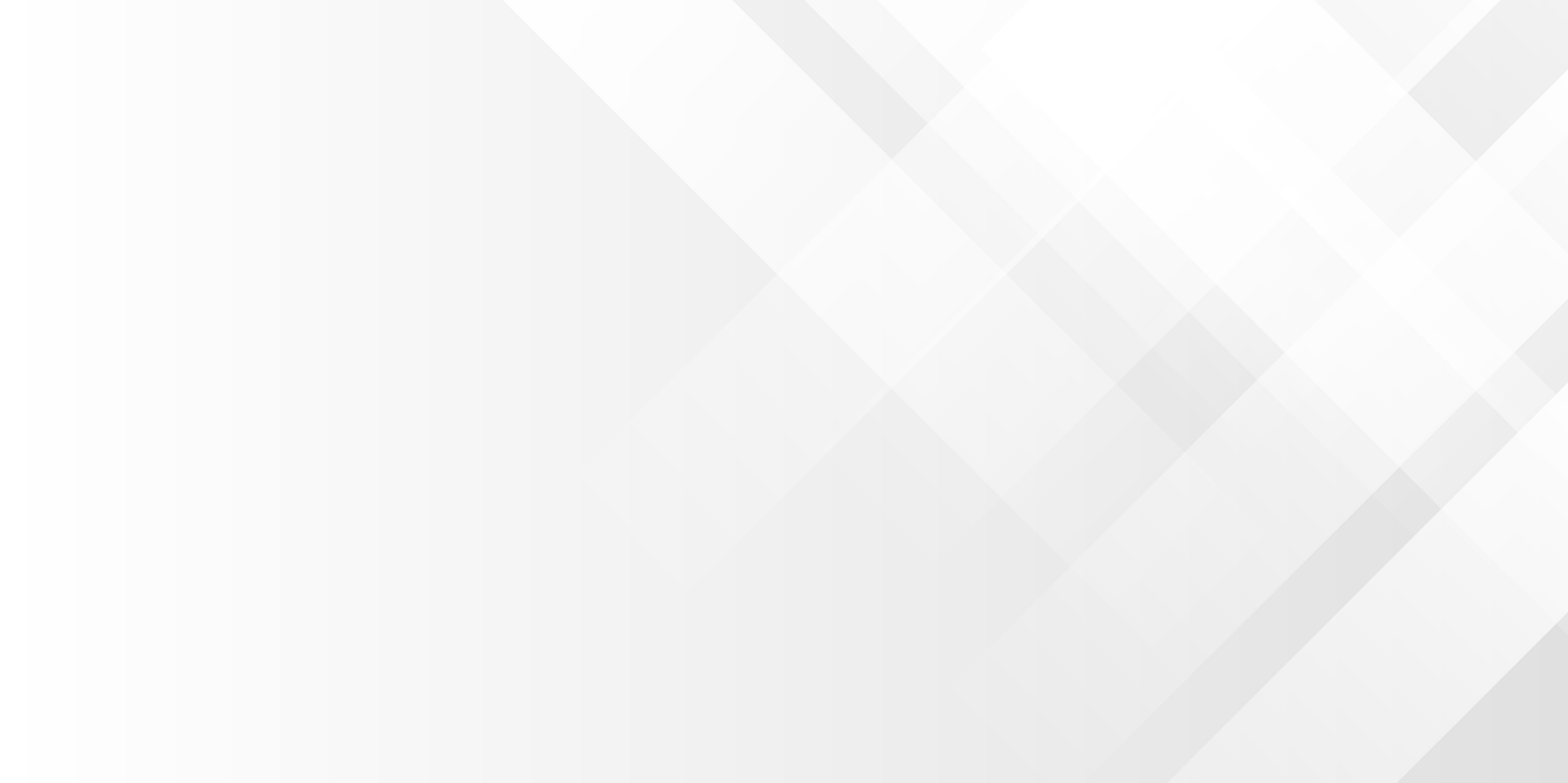 Following industry best practices while ensuring support for FM mission sets, there is a possibility of reducing the current FM portfolio by nearly 75% over the next FYDP. 

This would result in significant long-term IT spend savings, improved security posture, lower IT learning curve, and standardize data and reporting across the enterprise.  All while supporting FM’s path to clean audit report.
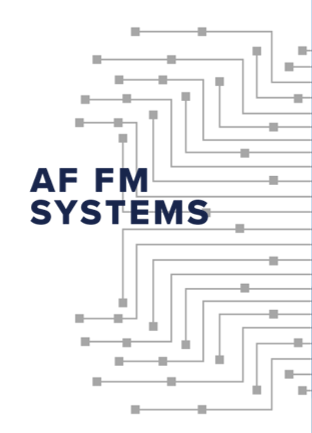 75% REDUCTION
39
37
28
18
9
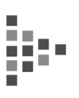 FYxx
FYxx
FYxx
FYxx
FYxx
15
[Speaker Notes: Dramatic reductions in:
Software/Hardware maintenance costs
Number of systems and licensing
Custom code
Cybersecurity threat vectors
System training 

Dramatic improvements in:
FM strategic alignment
Standardized processes/workflows
Data quality and integration
Financial audit posture
Simplified user training
Resources allocated for mission]
Next Steps
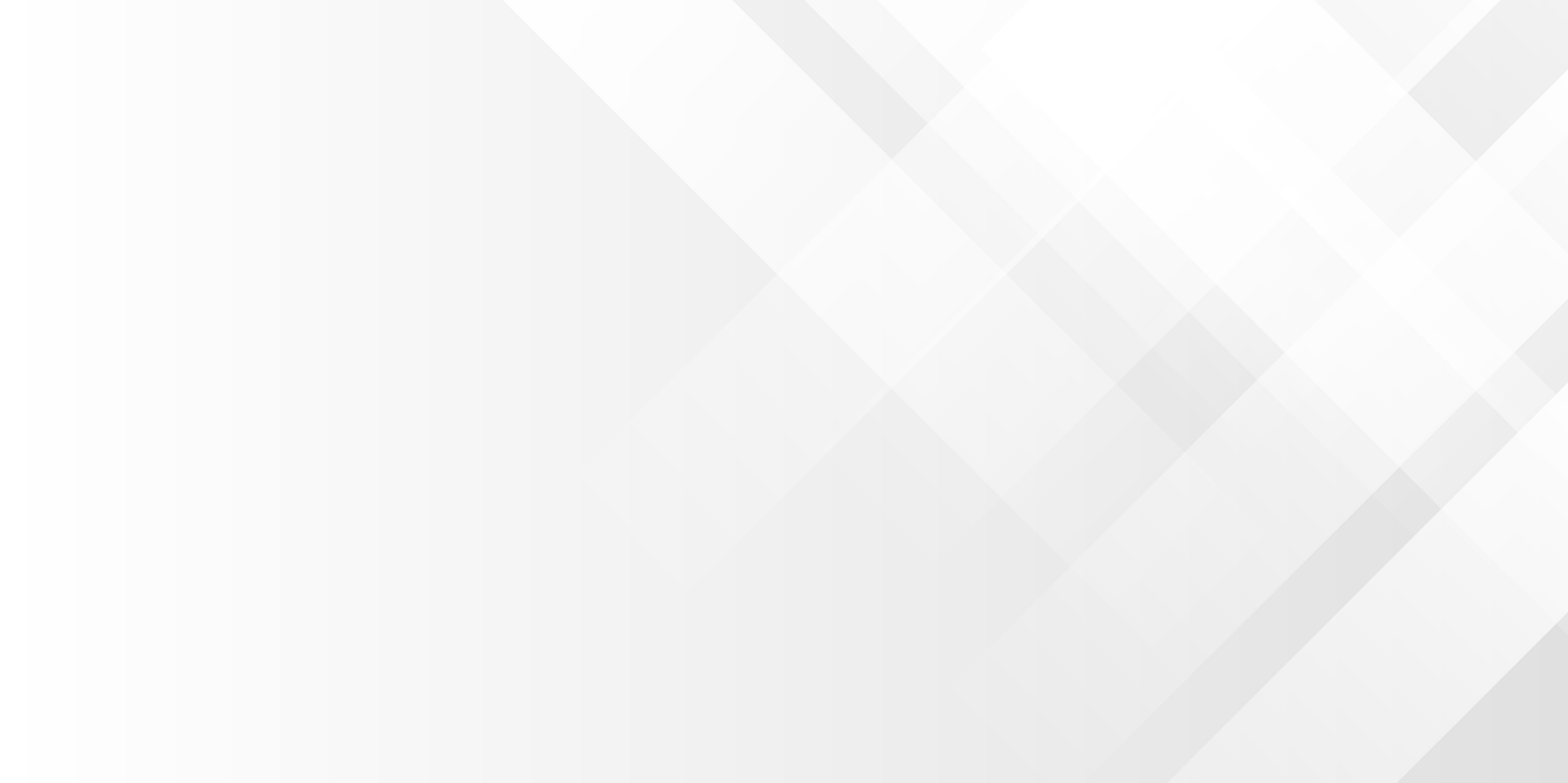 Develop consensus on way forward
Seeking your participation with the systems Plans of Action and Milestones (POAMs)
Provide Subject Matter Experts (SME)
Experienced end users
Technical experts
Requirements and functionality reviews
System and data level architecture development in standardized formats
Realistic executable timeline
Advocate for resources to execute the plan
Facilitate organizational change management
Communications
Training
16
[Speaker Notes: As we move forward with this critical initiative to rationalize our FM IT systems, collaboration and a well-defined plan are essential. Here are some of the next steps we'll be taking:

●Develop Consensus: The FM CIO team will continue to work closely with all stakeholders to ensure we have a shared understanding and agreement on the proposed path forward. Your input is critical to the success of this initiative.
●Seek Participation: We'll actively engage stakeholders in the development of detailed Plans of Action and Milestones (POAMs) for each system implementation. This will ensure that the transition is smooth and aligned with your specific needs.
●Provide SMEs: We'll rely on the expertise of experienced end-users and technical experts from your teams. Their insights will be invaluable in guiding the implementation process and ensuring that the new systems meet your functional requirements.
●Conduct Reviews: The CIO team will conduct thorough reviews of system requirements and functionality to guarantee that the new solutions align with your operational needs and processes.
●Develop Architecture: The CIO team is creating comprehensive system and data-level architectures, standardizing artifact formats for consistency and ease of integration.
●Establish Timeline: Development a realistic and executable timelines for implementation is critical and must account the complexities and dependencies involved.
●Advocate for Resources: We'll actively advocate for the necessary resources to execute this plan effectively, ensuring that we have the personnel, funding, and tools required for success.
●Facilitate Change Management: Change can be challenging; therefore, we'll implement robust organizational change management strategies to support a smooth transition and minimize disruption.
●Prioritize Communications and Training: We'll develop and implement comprehensive communication and training plans to ensure that all users are informed and prepared for the new systems and processes.

The FM CIO team is committed to working hand-in-hand with you throughout this journey. Your involvement and support are crucial to achieving our shared vision of a more streamlined, efficient, and effective FM IT environment. Thank you for your partnership. We look forward to embarking on this exciting transformation together.]
Conclusion
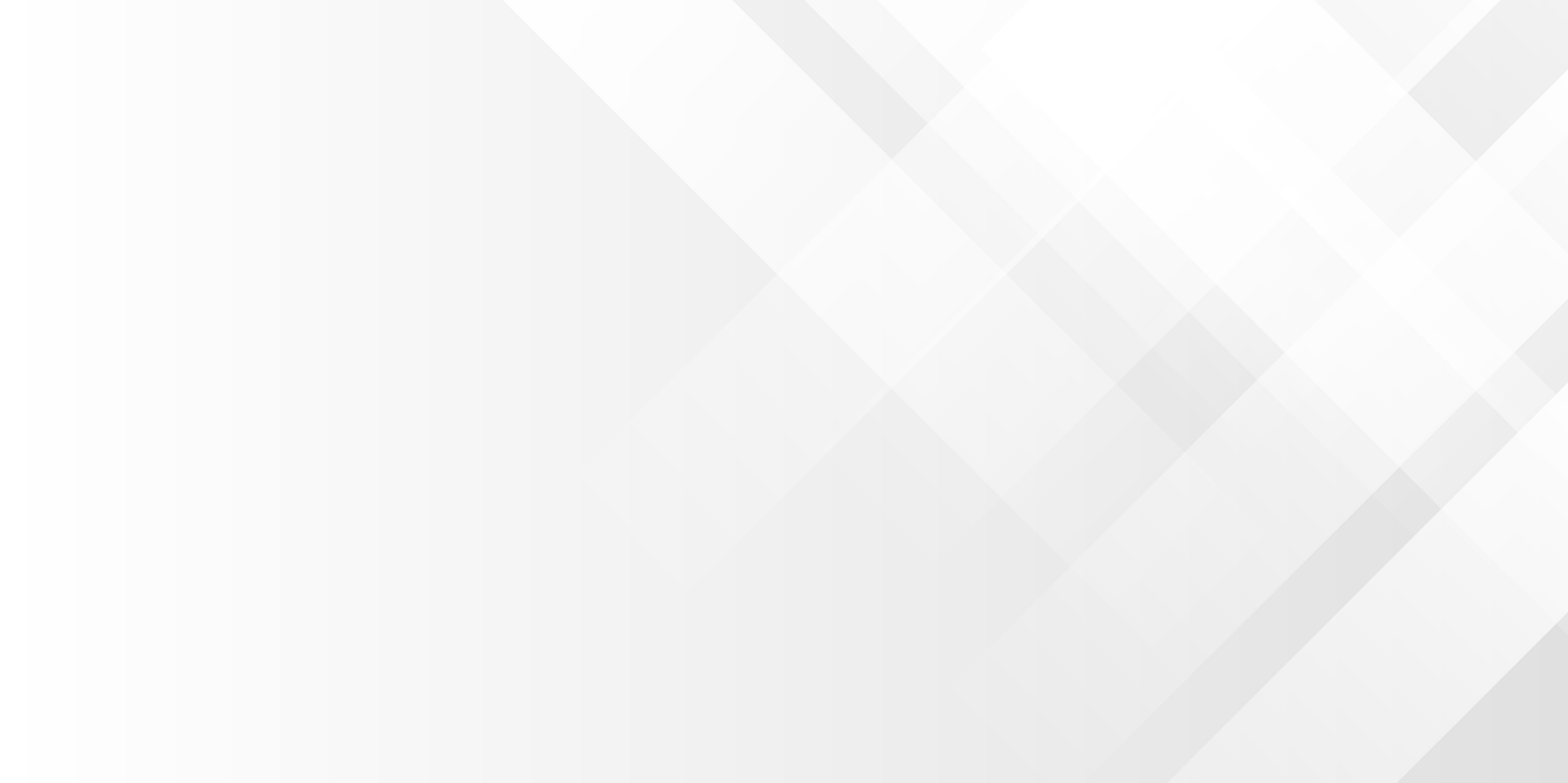 In today’s environment, FM cannot afford to keep funding old, unsustainable and unsecure systems
Real change and system modernization is possible
The voice & active participation of FM systems' users matters
Together, we can modernize, drive efficiencies, and improve FM’s audit and security posture
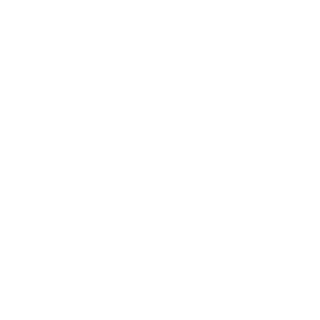 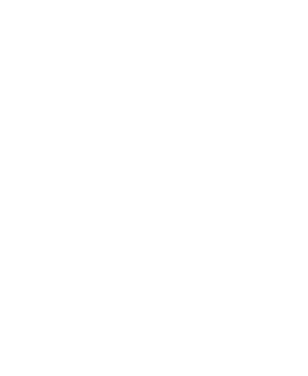 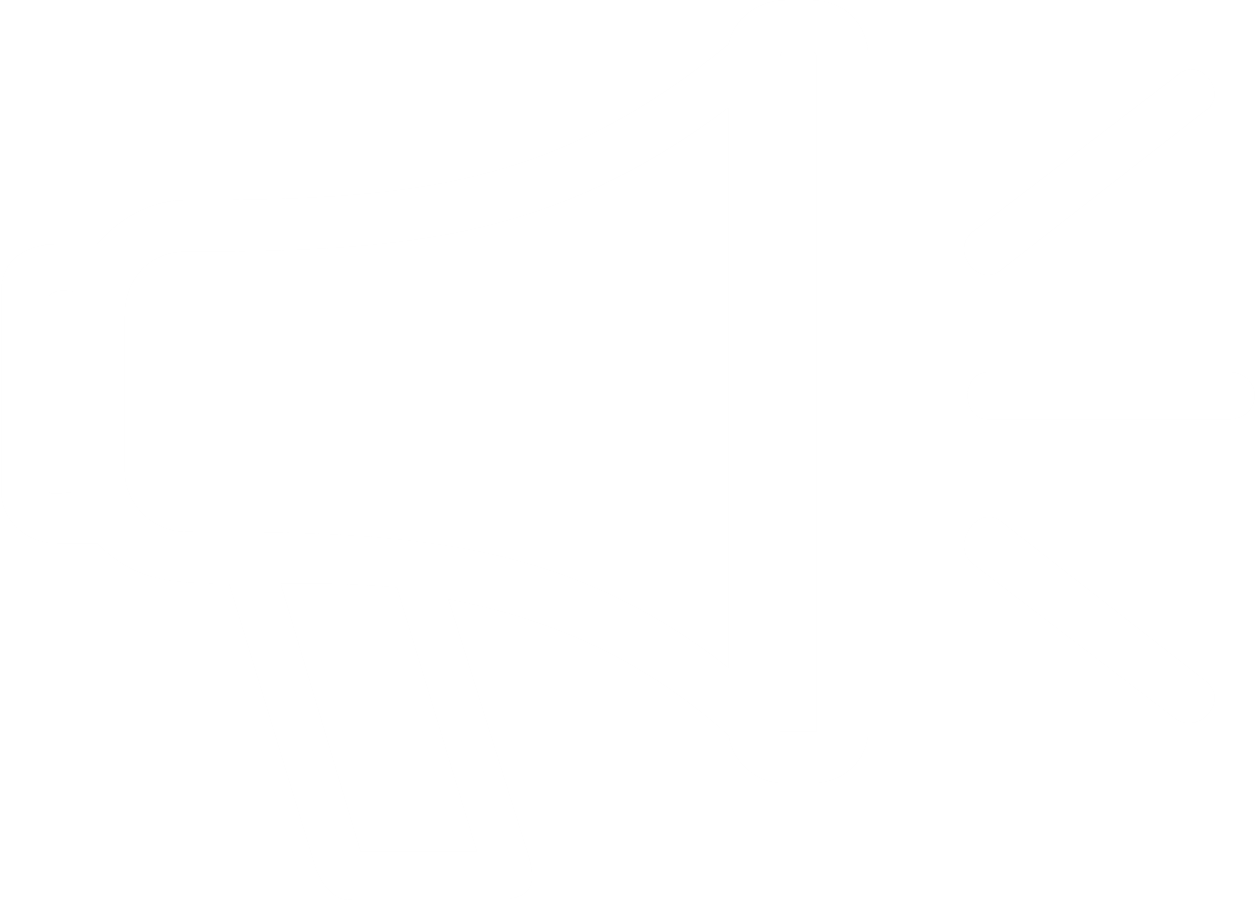 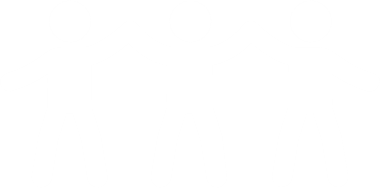 Questions?
18
Backup Slides
19
AFMC Specific Roadmap
MRO (WCF)
APO
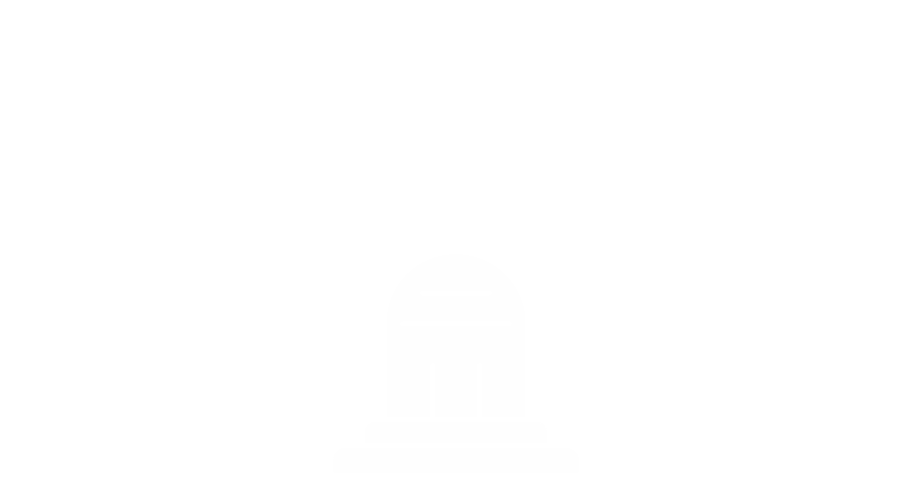 KDSS
KDSS
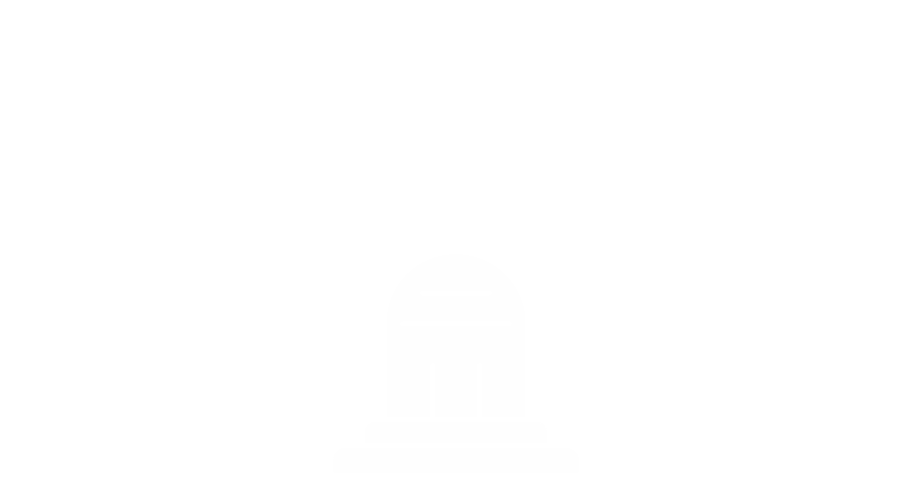 Other Low Side (FM SUITE)
Data Visualizations with Drill – Down Capabilities and Dashboards (FASTR)
CMS
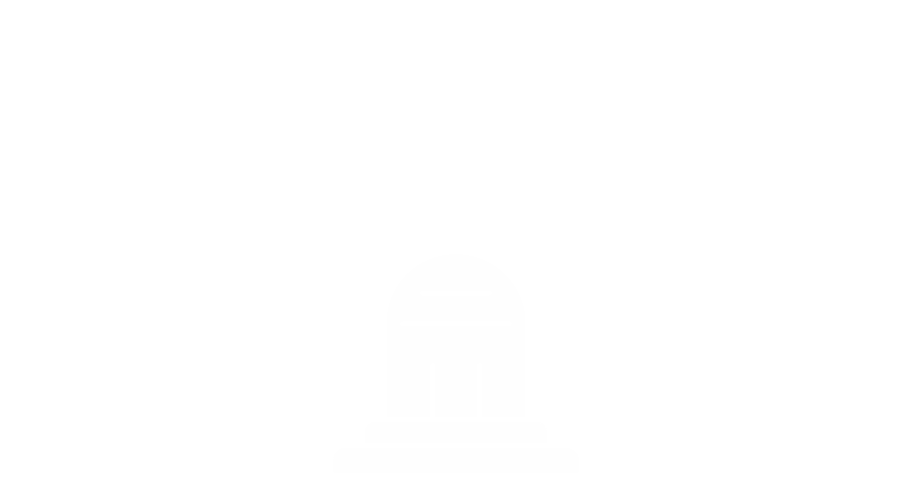 CPM Low Side (NIPR Formulation & Reporting)
CPM Low Side (NIPR Execution Management)
KDSS
AUS
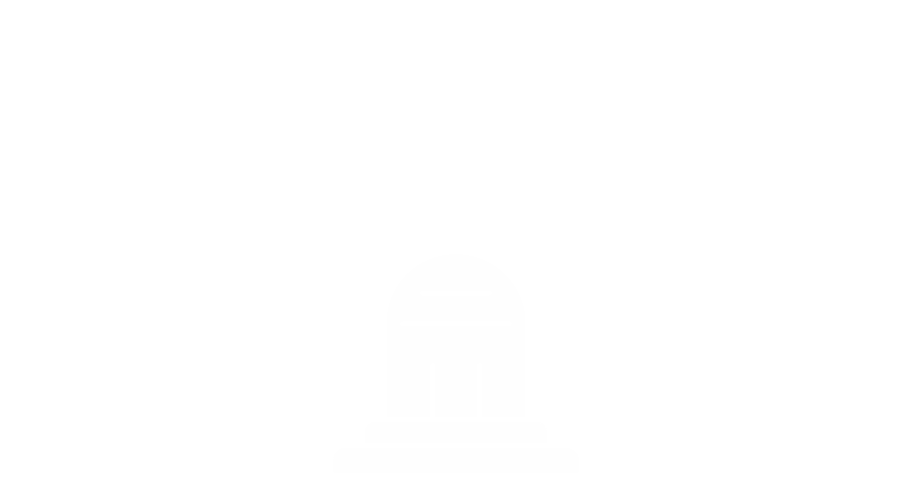 JON MGMT
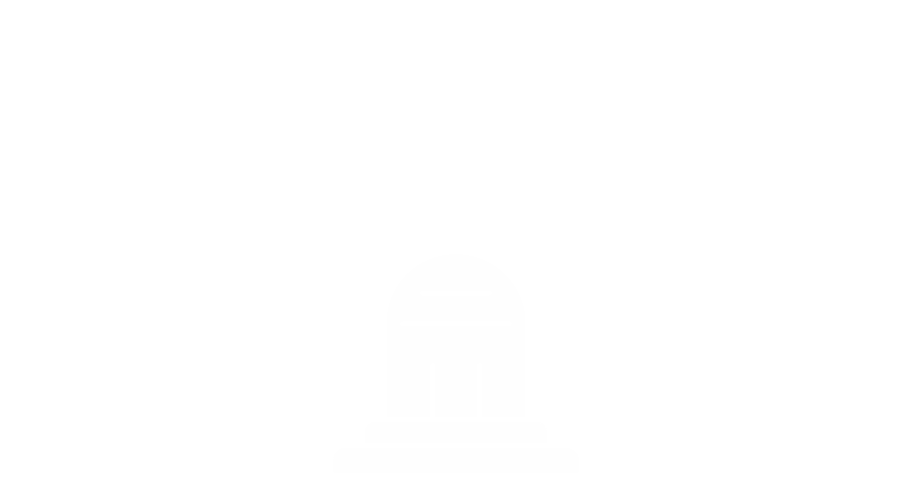 Acquisition ortfolio
FMRPT
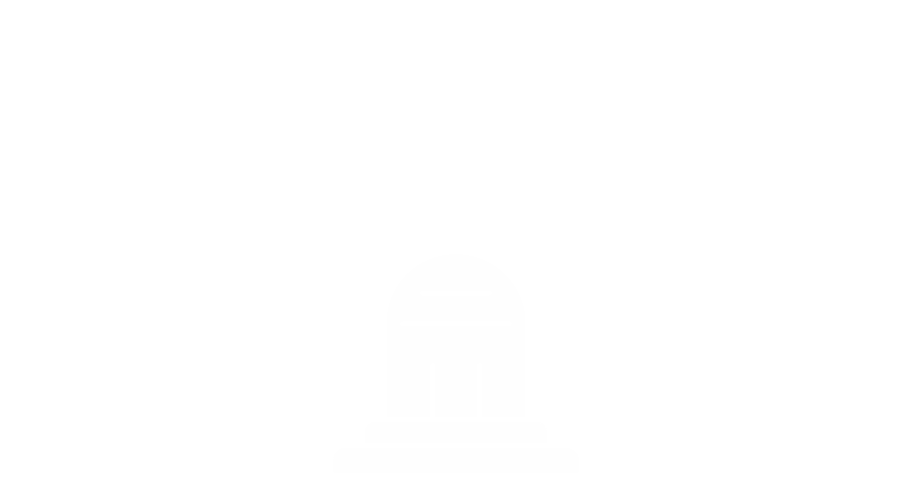 FINCON
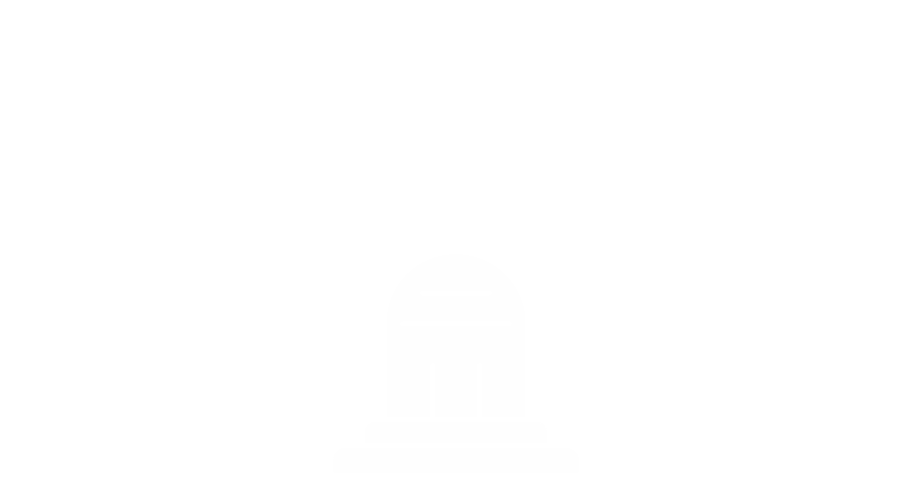 Society of Defense Financial Management

Aviation Chapter

PRESENTS THIS CERTIFICATE OF APPRECIATION TO

Mr. Eddie Lewis

WITH A DONATION TO

Habitat for Humanity
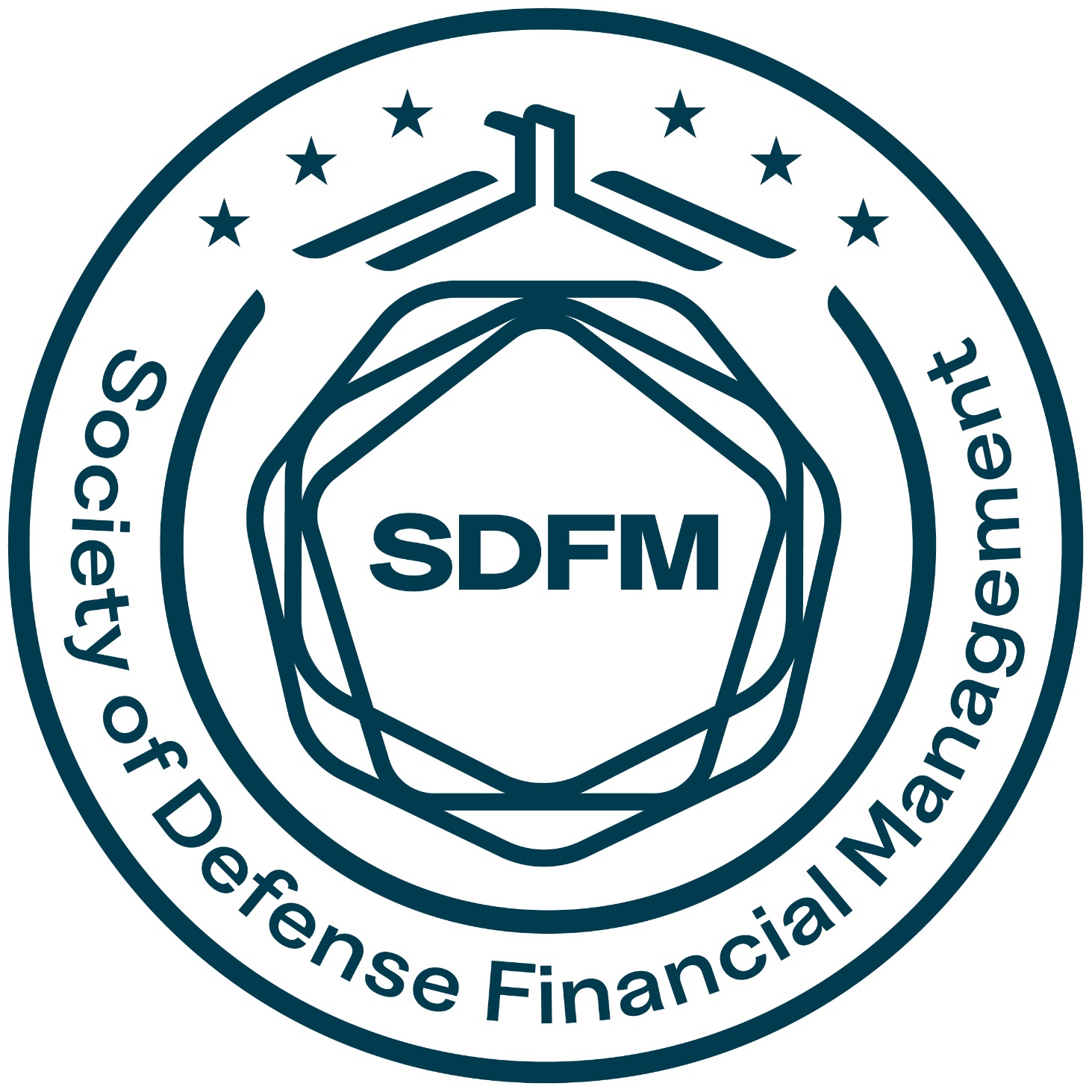 Thomas Giovingo
IN HONOR OF YOUR PRESENTATION 
24 April 2025
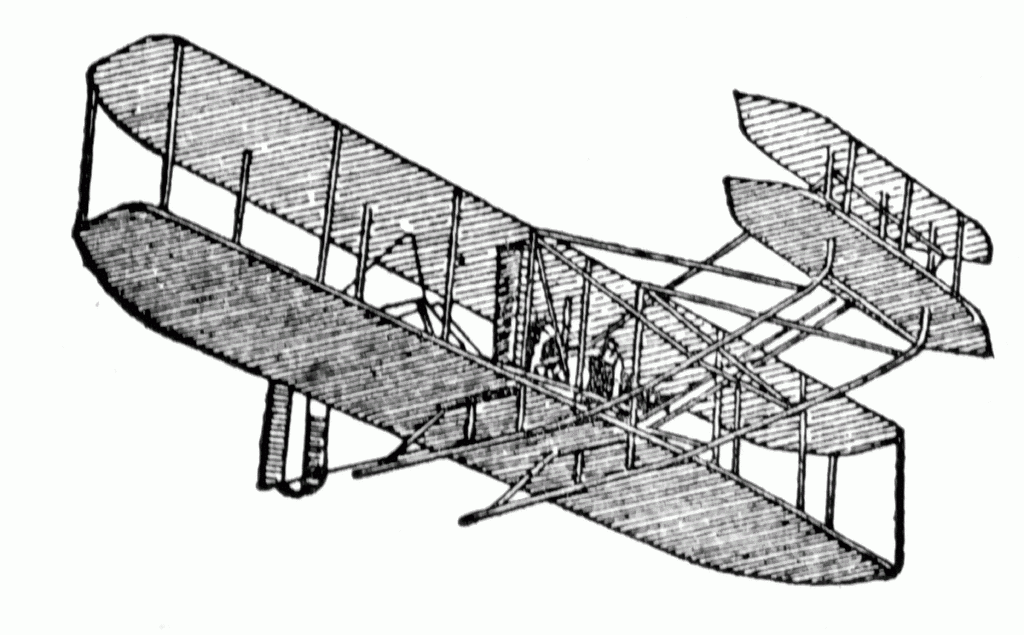 Thomas Giovingo President, Aviation Chapter